REPASO
2
Monohybrid or dihybrid
A monohybrid cross represents the inheritance pattern of a single trait, whereas a dihybrid cross represents the inheritance patterns of two traits that are linked
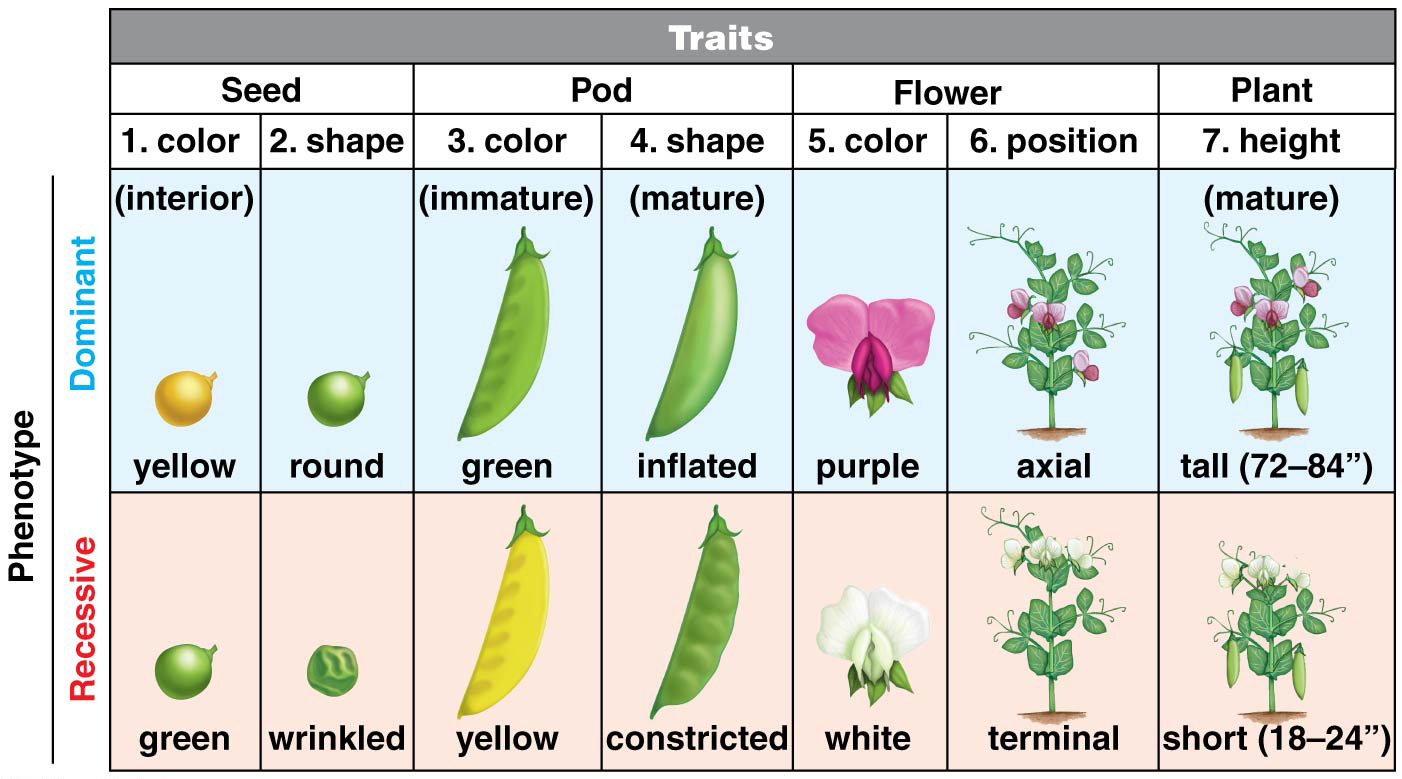 Figure 2.2 Life cycle of Pisum sativum. Self fertilization.
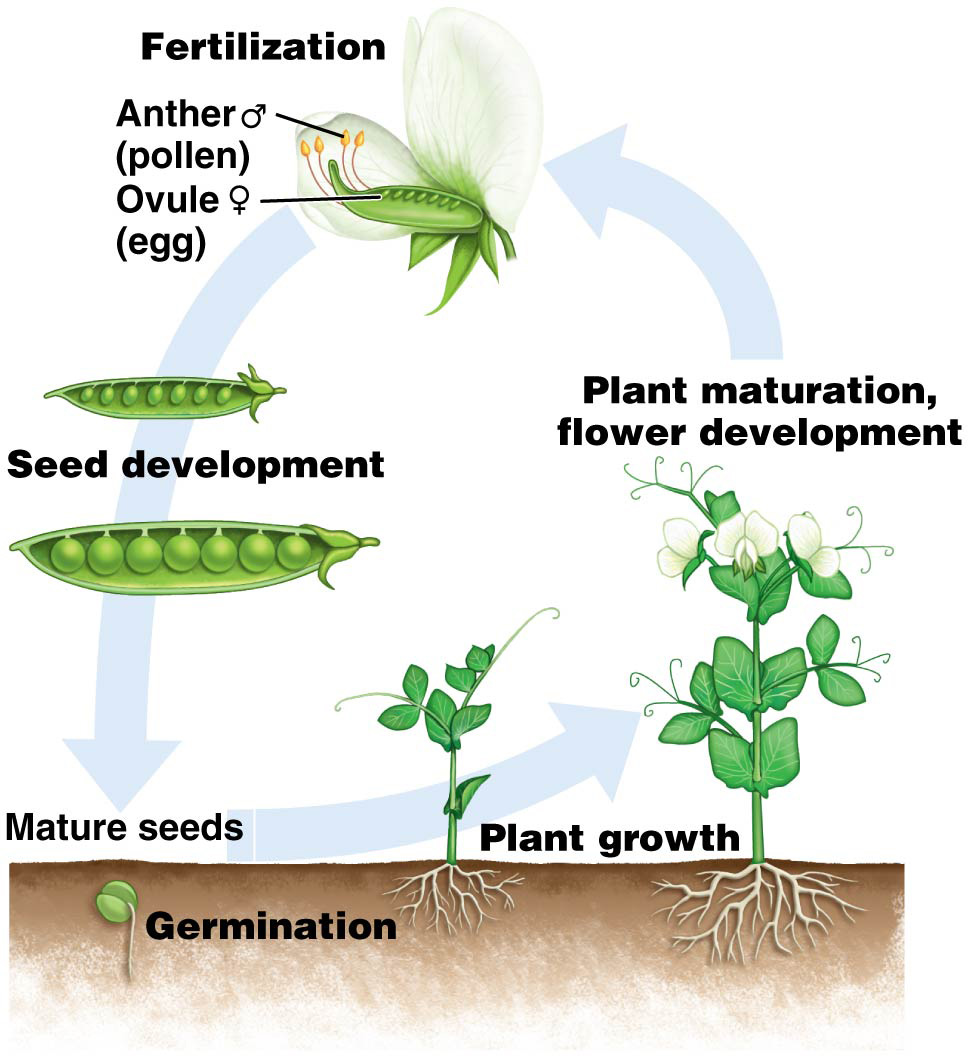 © 2015 Pearson Education, Inc.
12
Figure 2.3 Artificial cross-fertilization of pea plants.
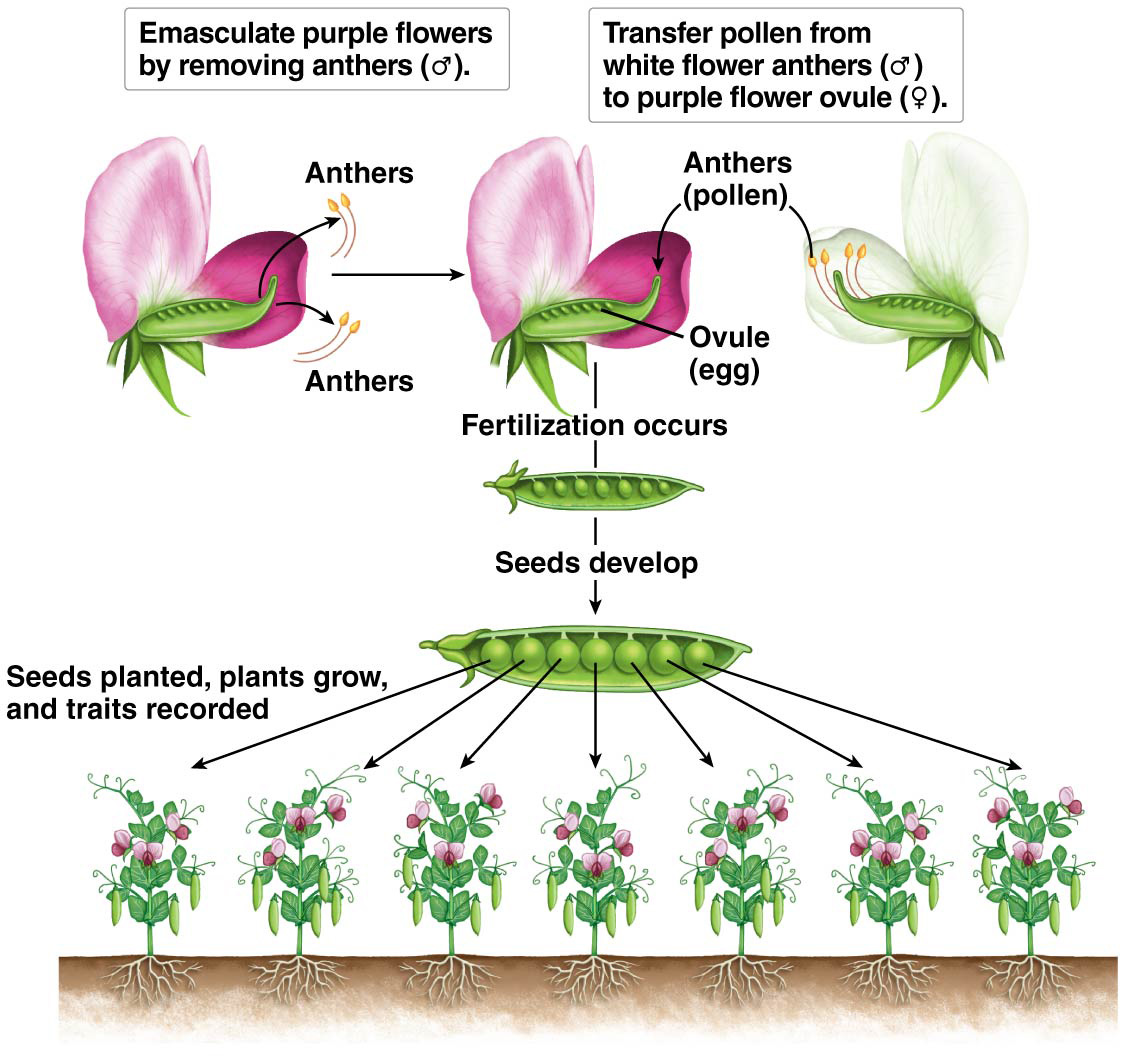 © 2015 Pearson Education, Inc.
5
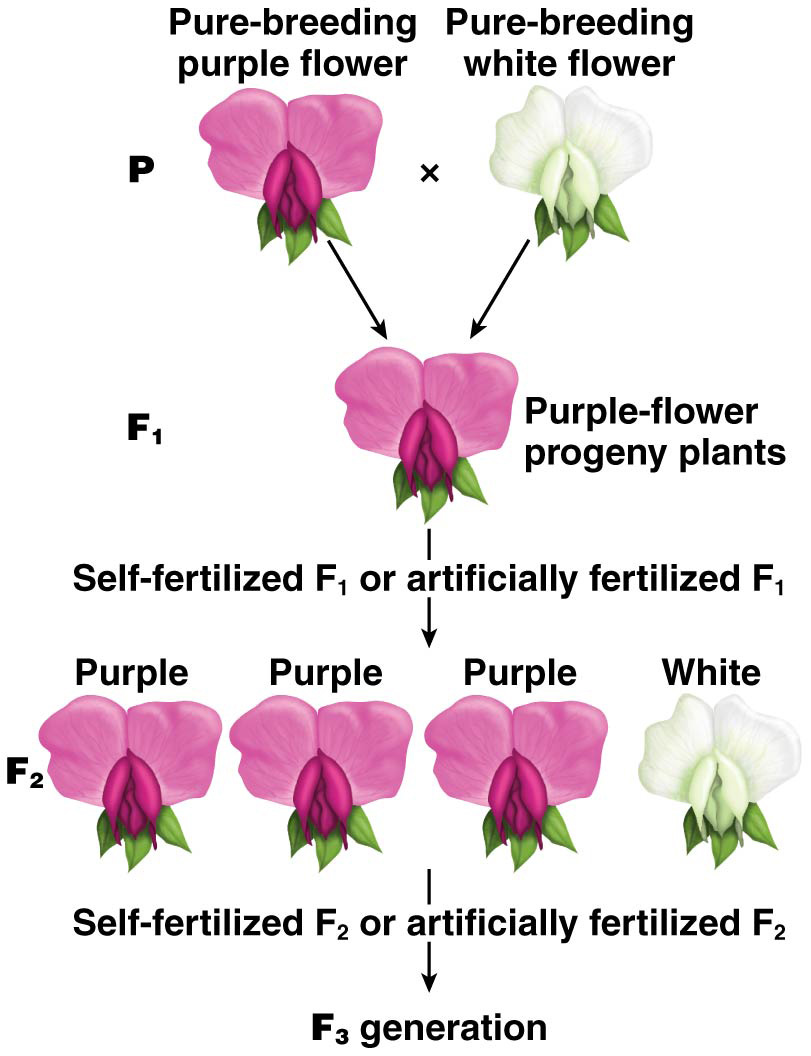 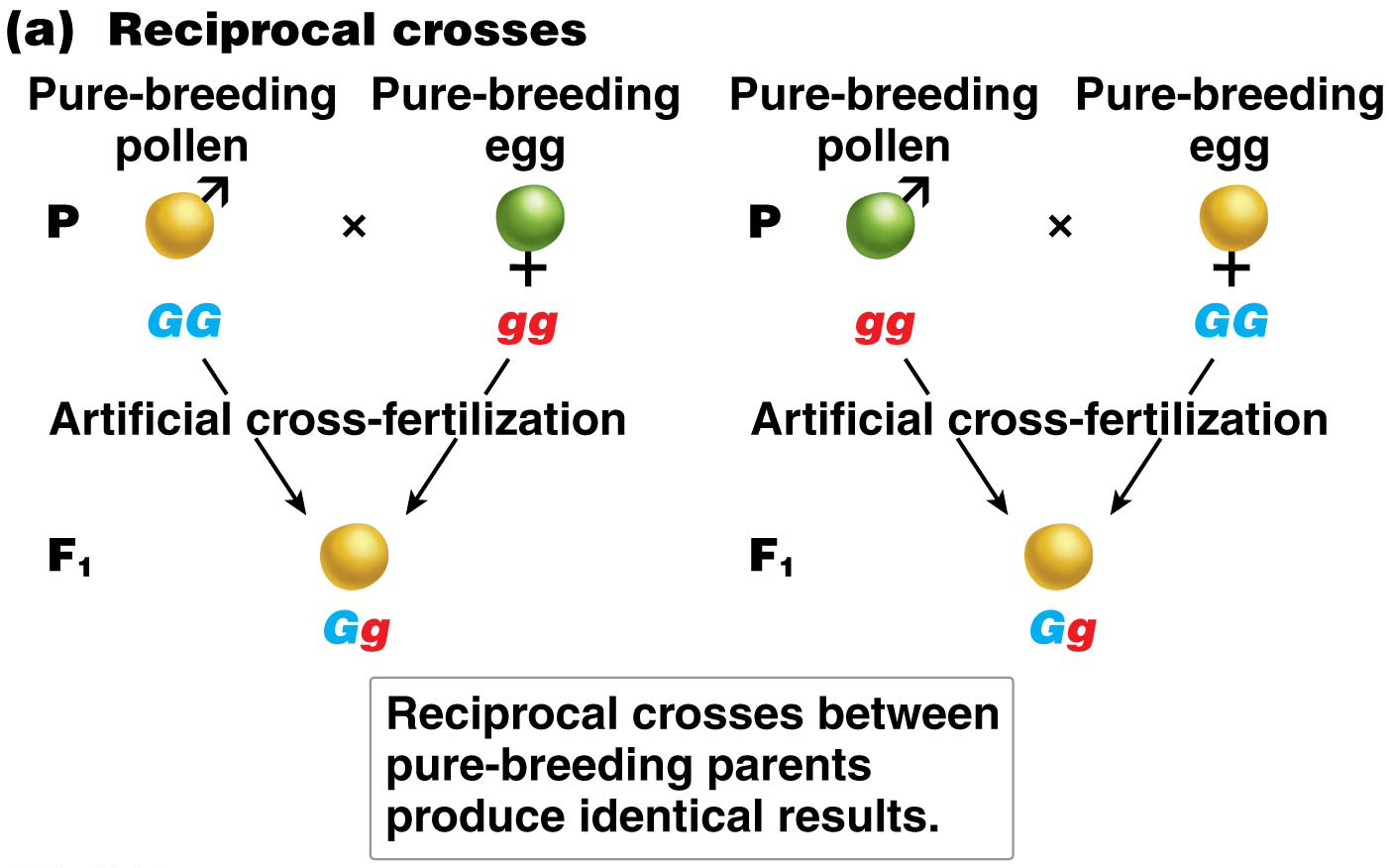 Figure 2.5b Reciprocal crosses and test cross.
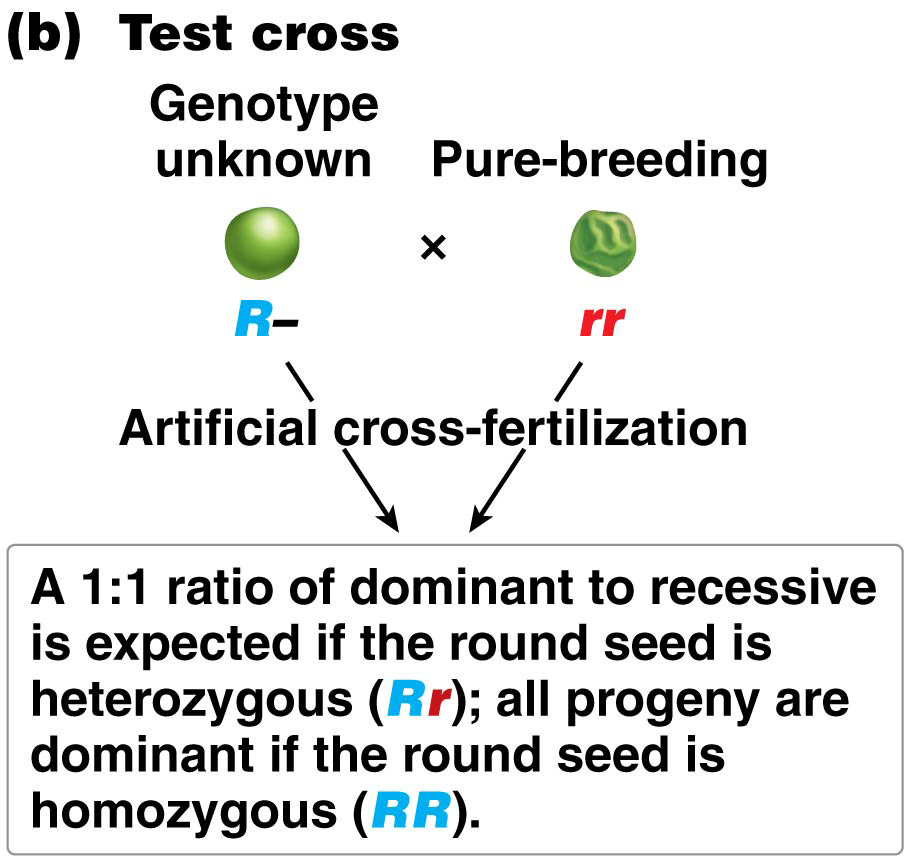 © 2015 Pearson Education, Inc.
21
Figure 2.6 Segregation of alleles for seed color.
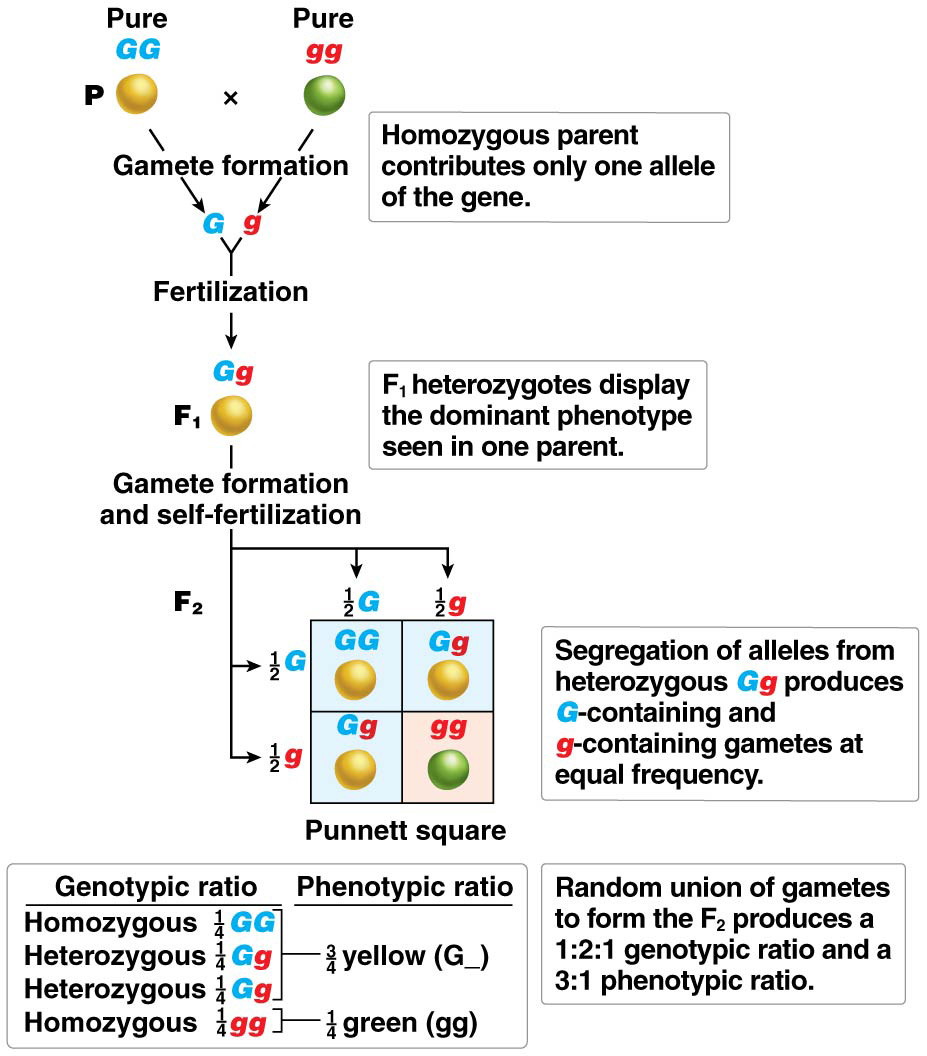 25
Figure 2.7 Test-cross analysis of F1 plants.
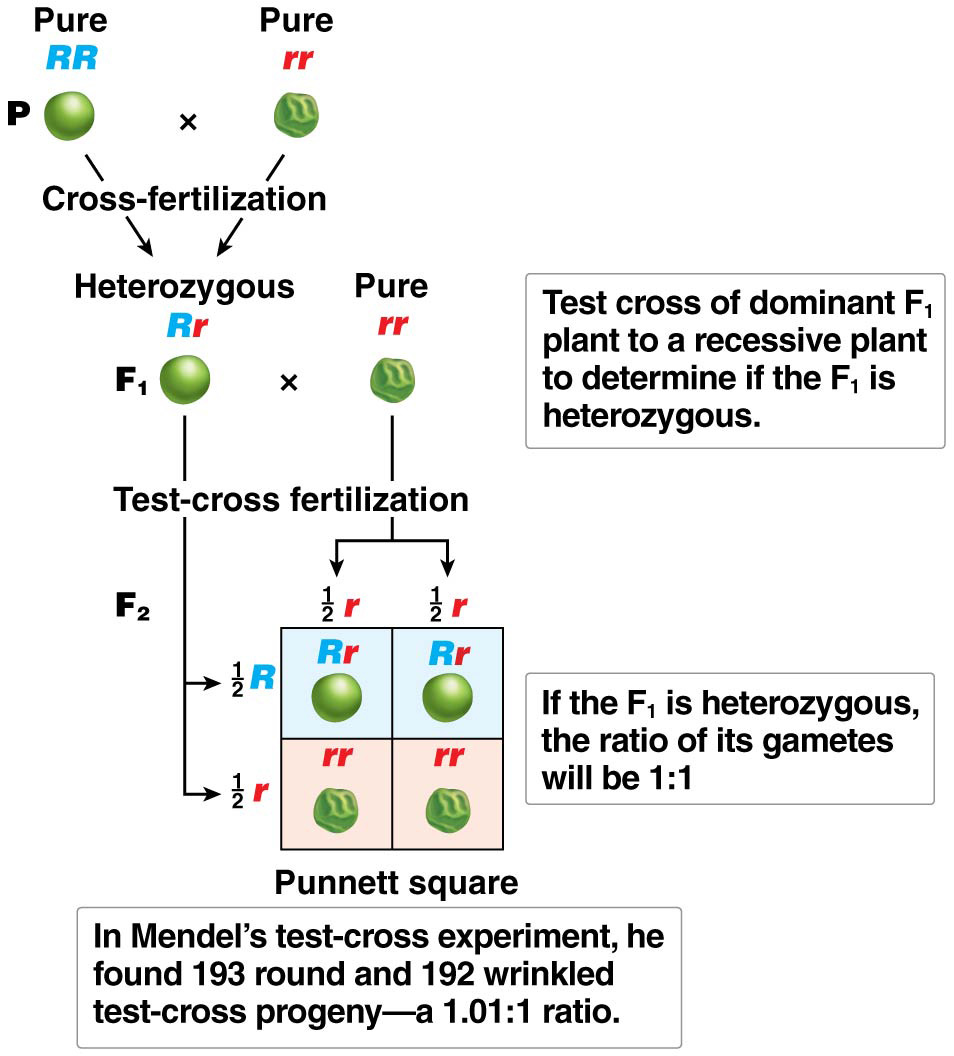 © 2015 Pearson Education, Inc.
33
Figure 2.8 Determination of the genotype of F2 plants by the production of F3 progeny.
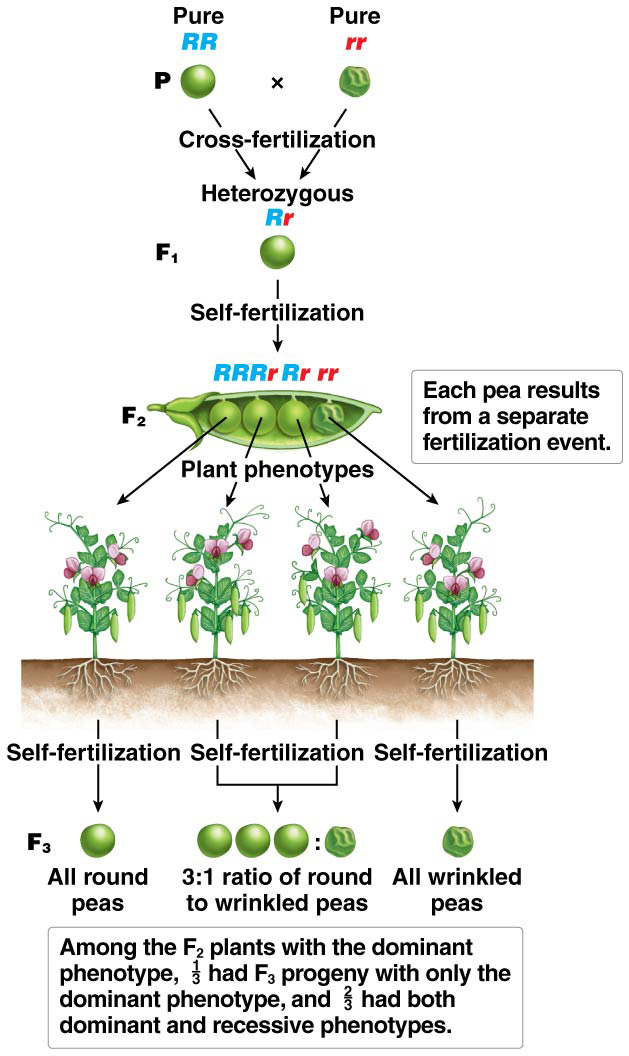 39
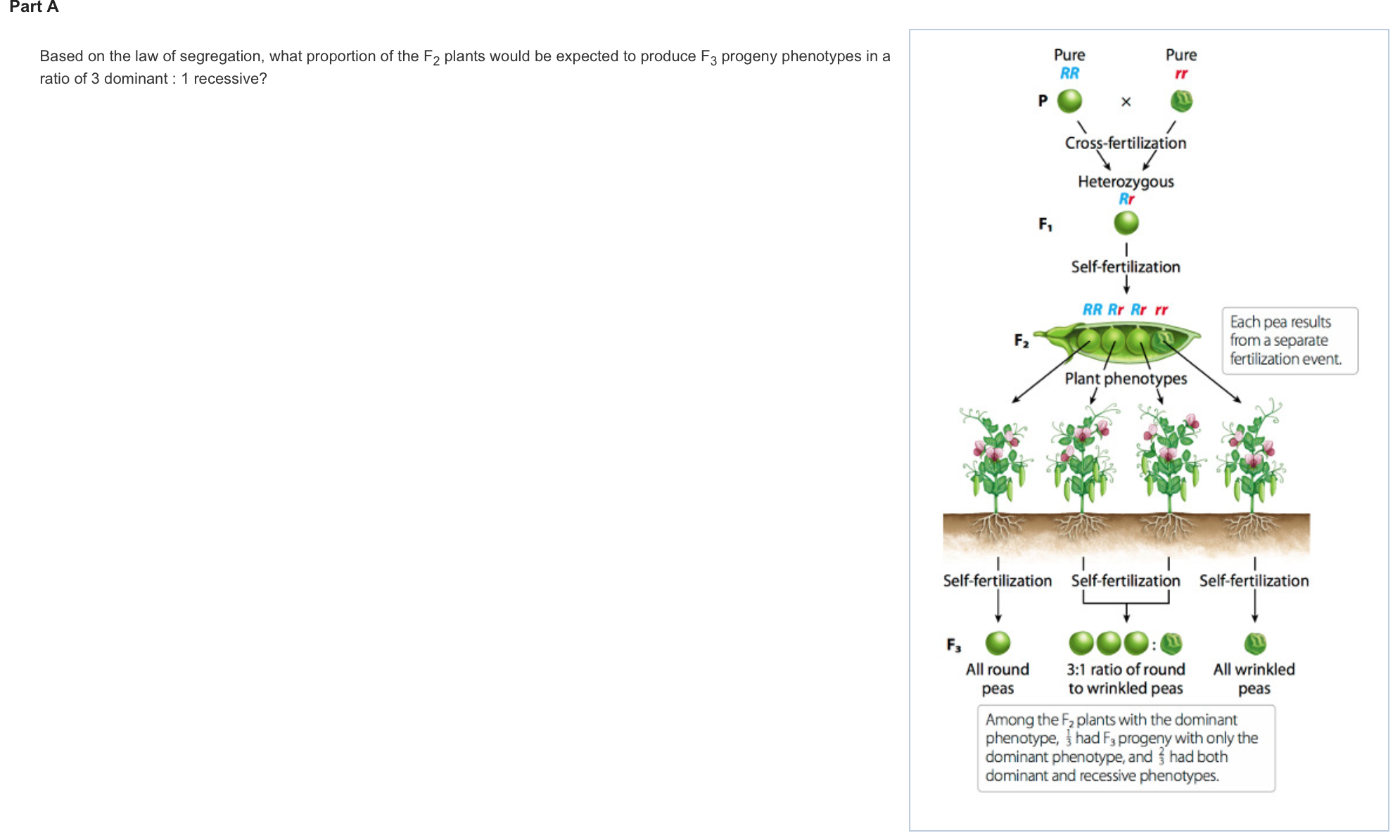 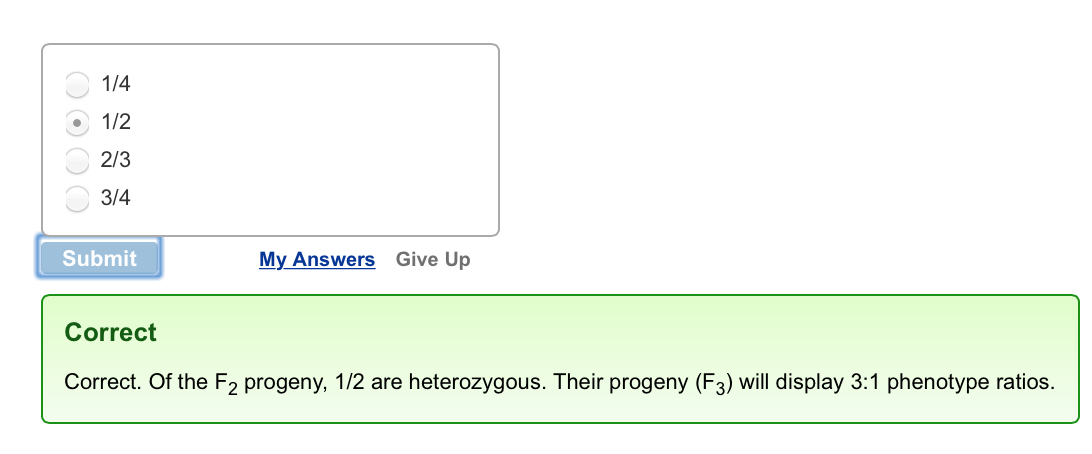 An Aid to Prediction of Gamete Frequency
The forked-line diagram is used to determine gamete genotypes and frequencies
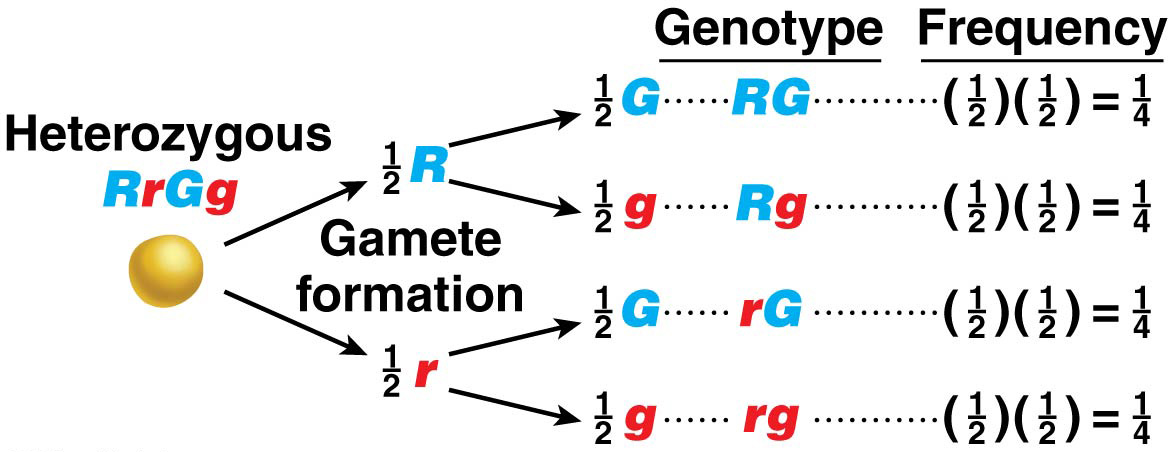 13
© 2016 Pearson Education, Inc.
Figure 2.11 Independent assortment of alleles at two loci.
RrGg x RrGg
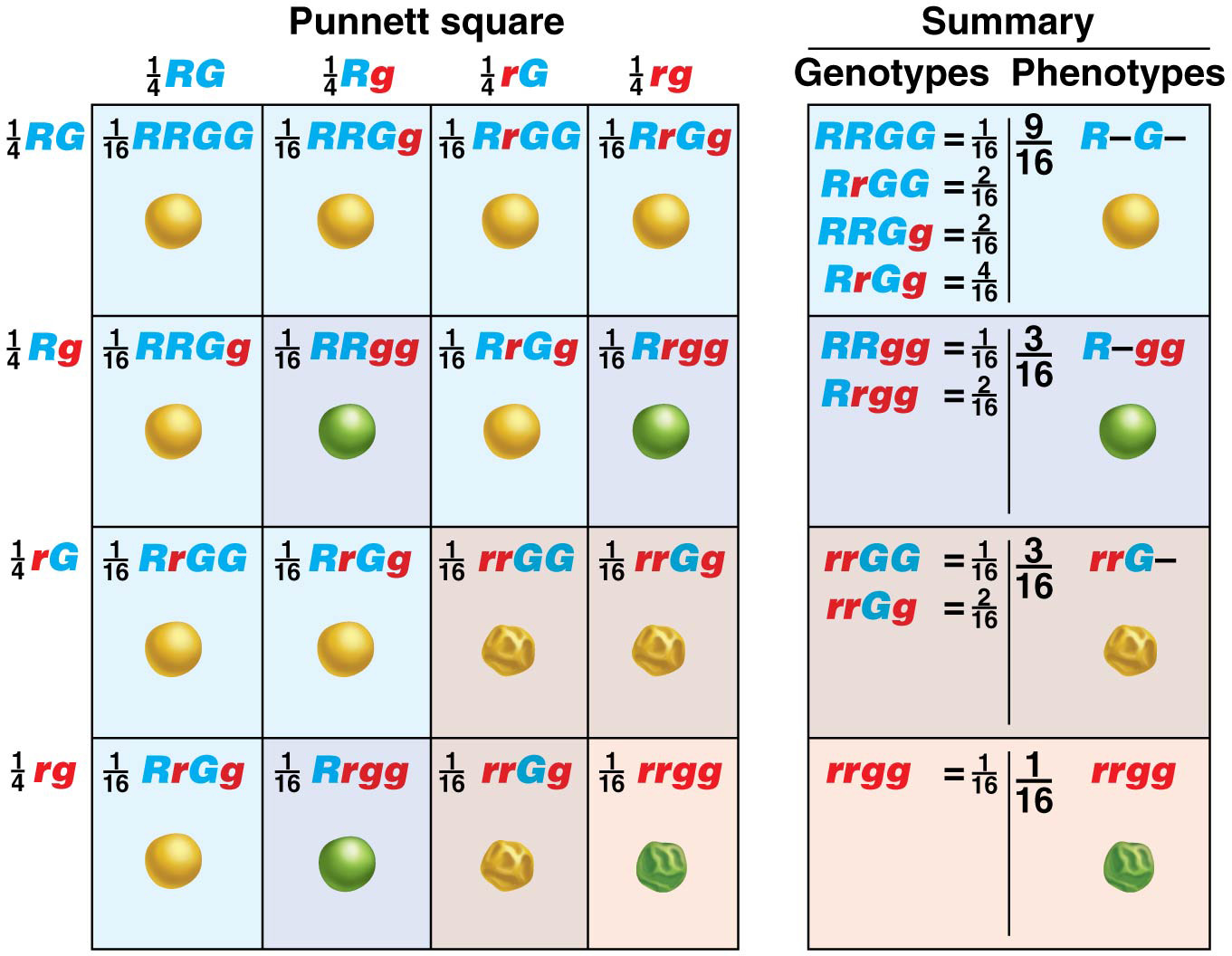 Figure 2.13 Mendel’s test cross to verify independent assortment.
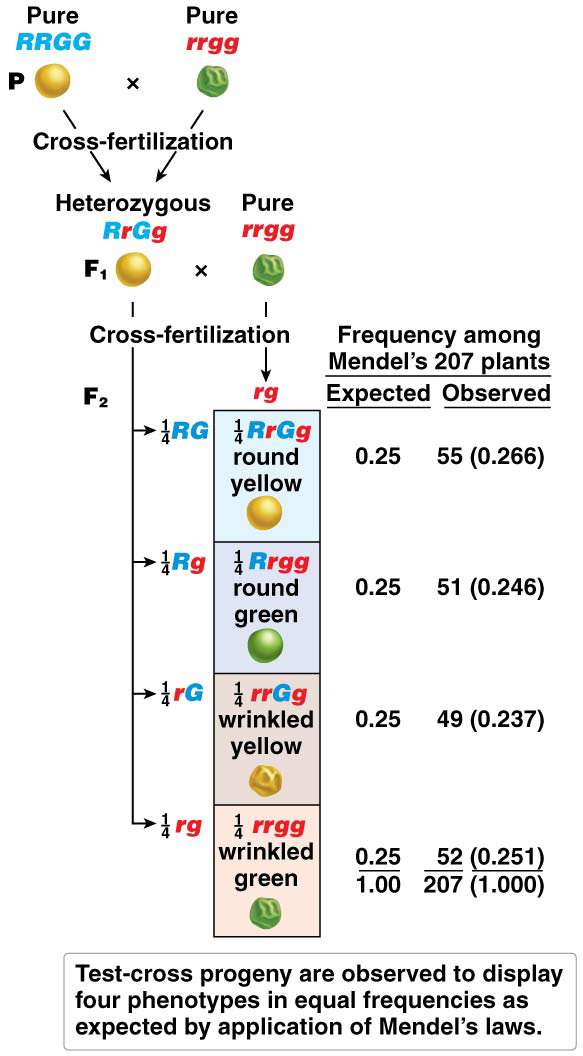 52
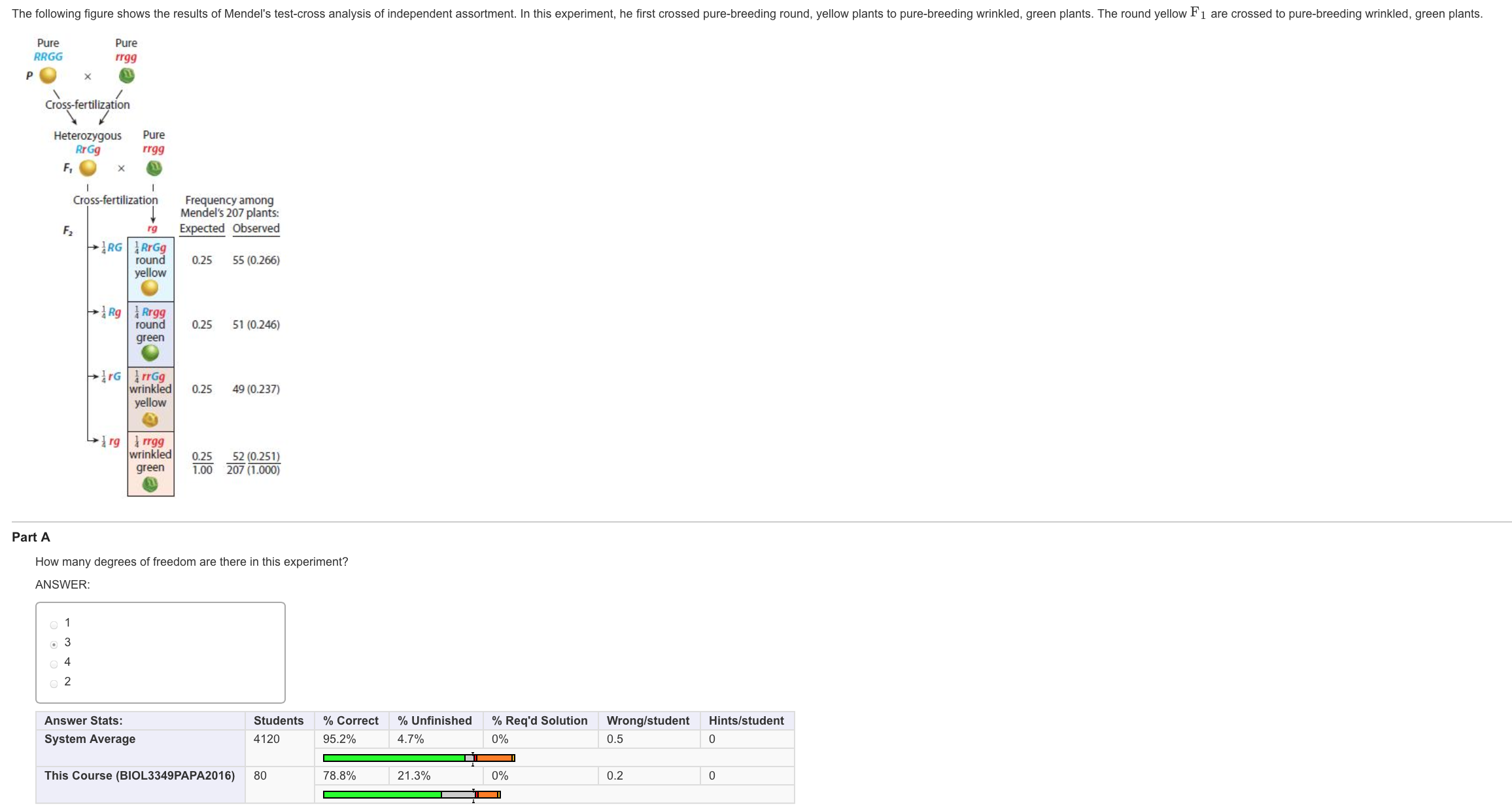 Figure 2.14 Trihybrid cross to verify independent assortment.
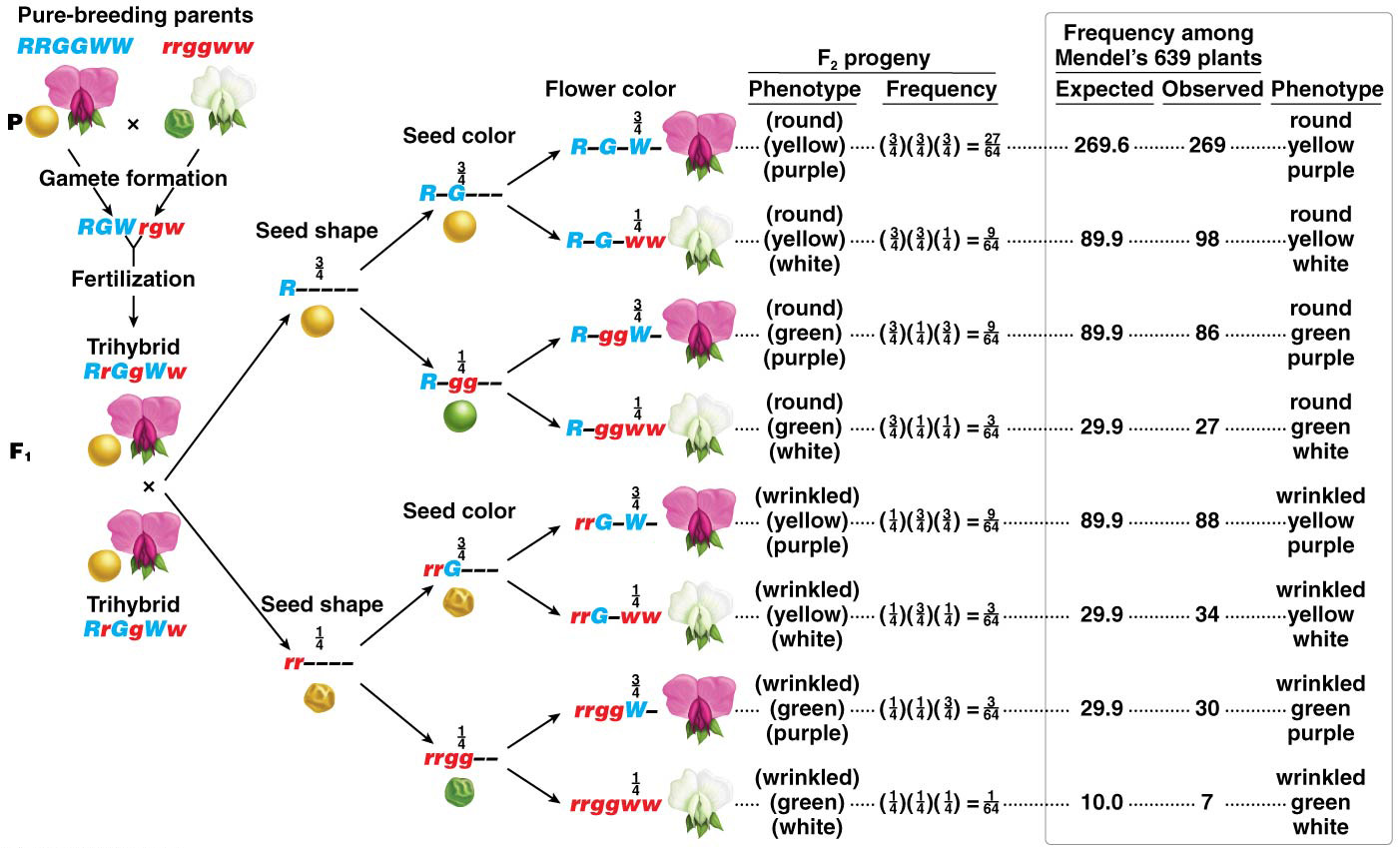 © 2015 Pearson Education, Inc.
55
Rr x Rr
r
R
R
RR
Rr
rr
Rr
r
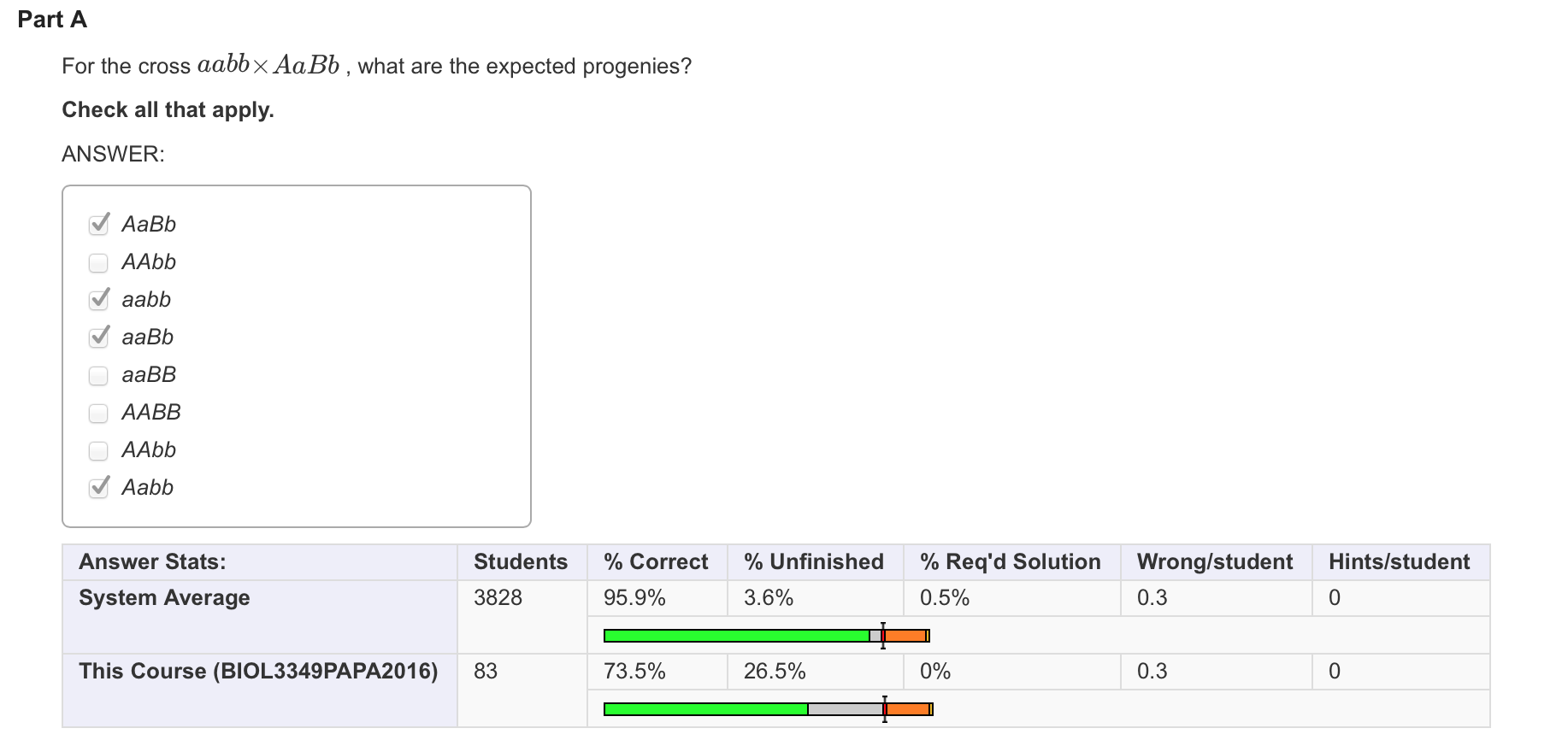 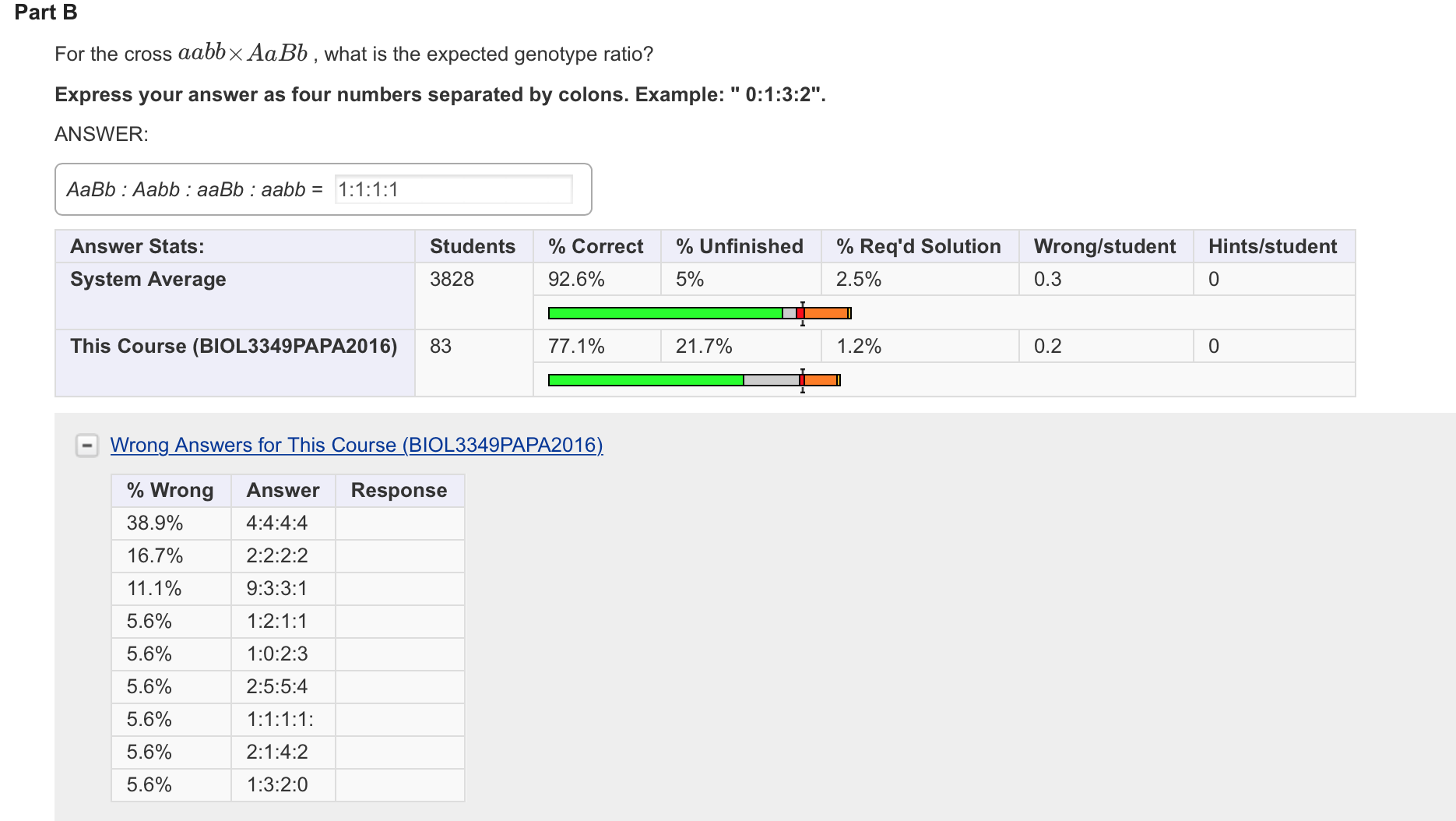 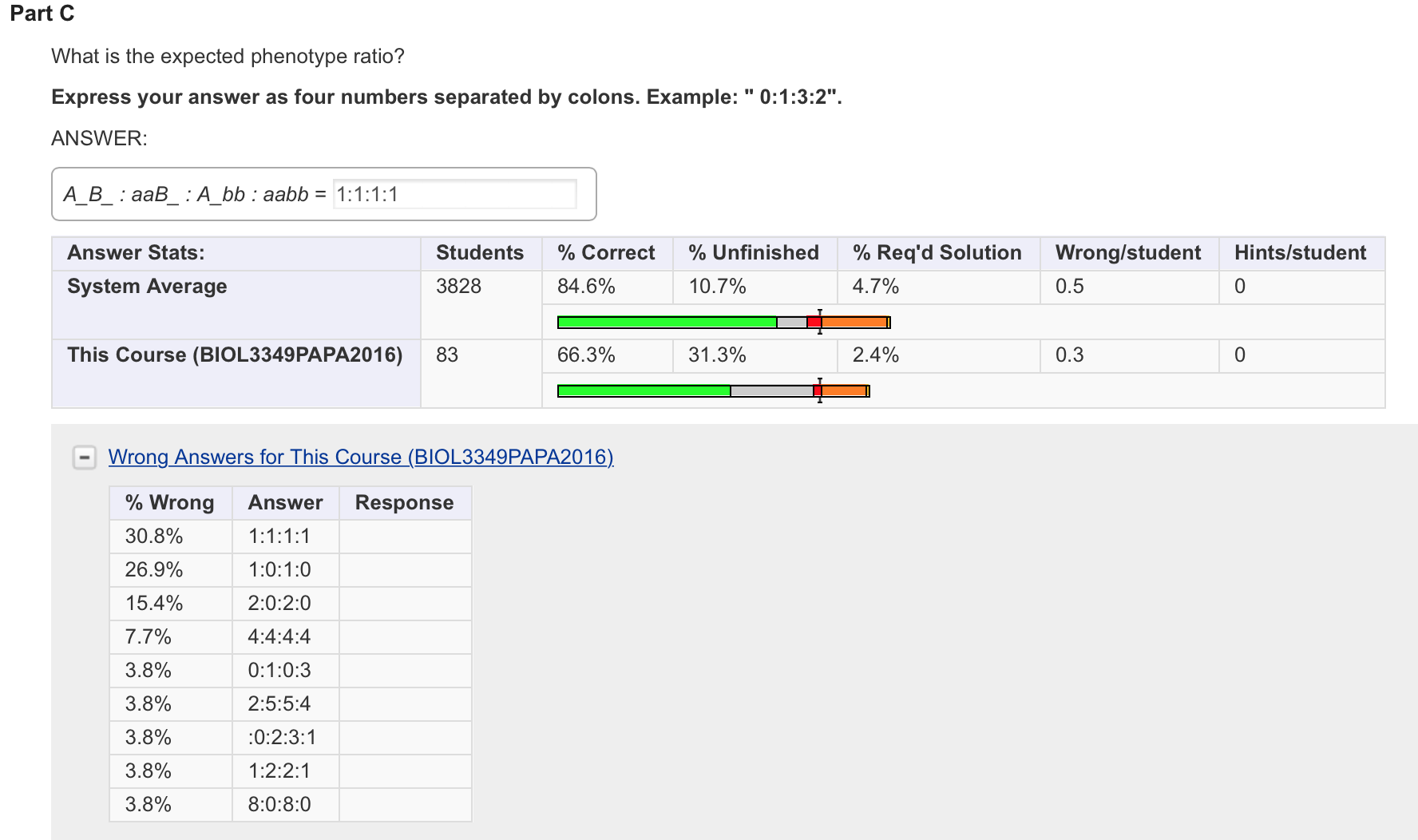 examples
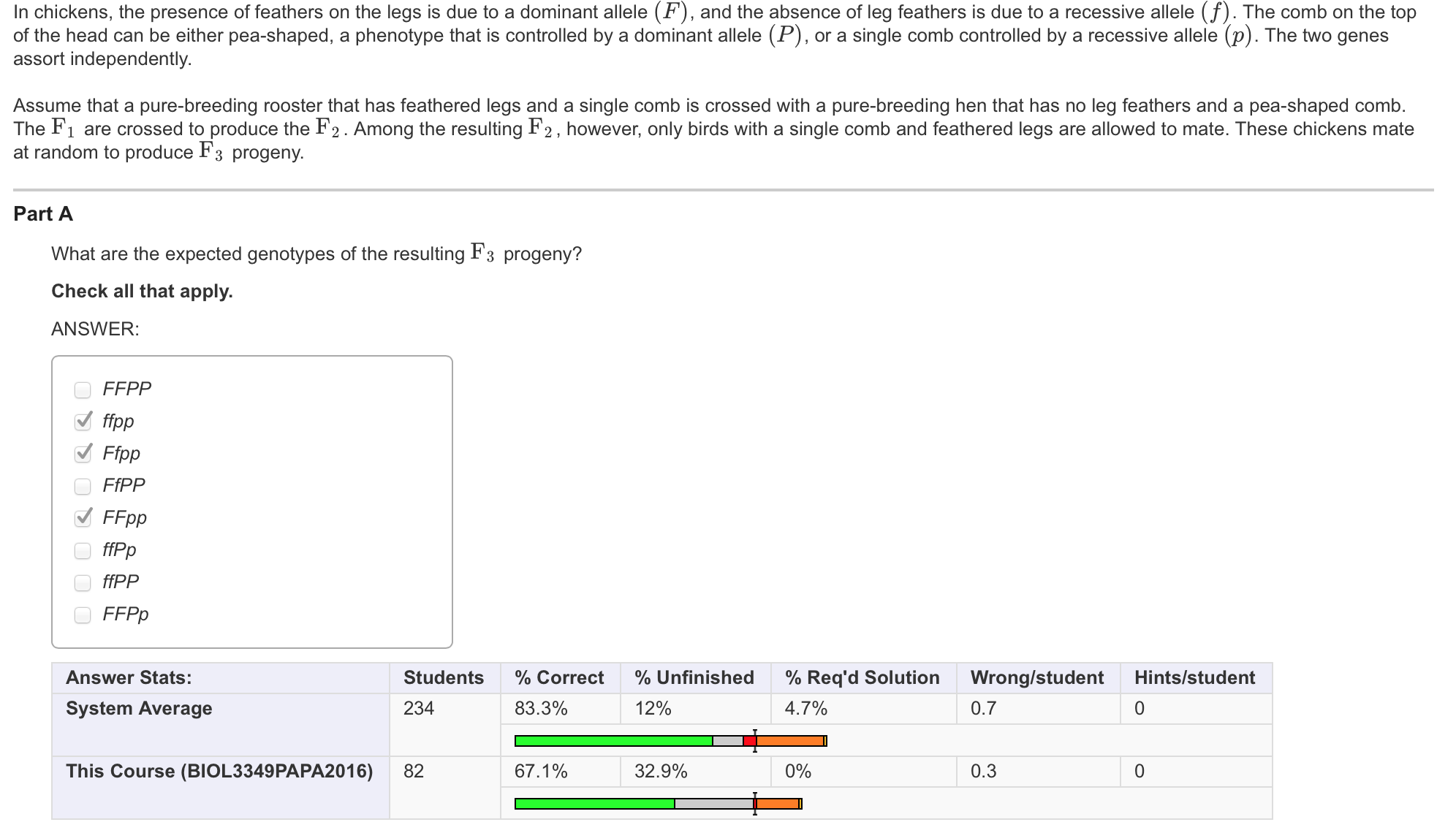 FP, Fp, fP, fp
FFpp x ffPP   =   F1: FfPp
F2:       FfPp x FfPp   =   F2: FFPP, FFPp, FfPP, FfPp, FfPp, Ffpp, ffPp
F_pp = FFpp, Ffpp, Ffpp = gametes: Fp, fp  = Ffpp, FFpp, ffpp
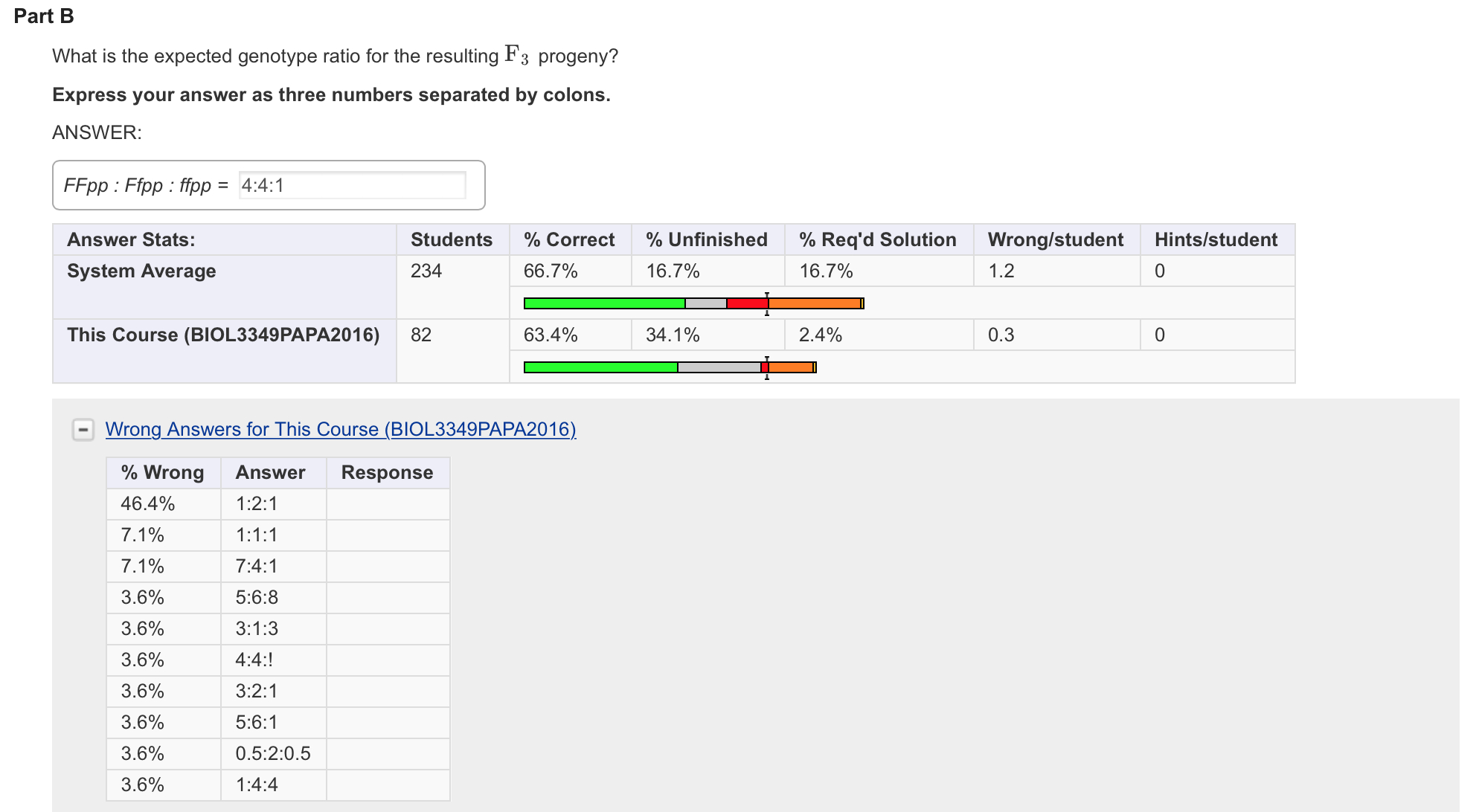 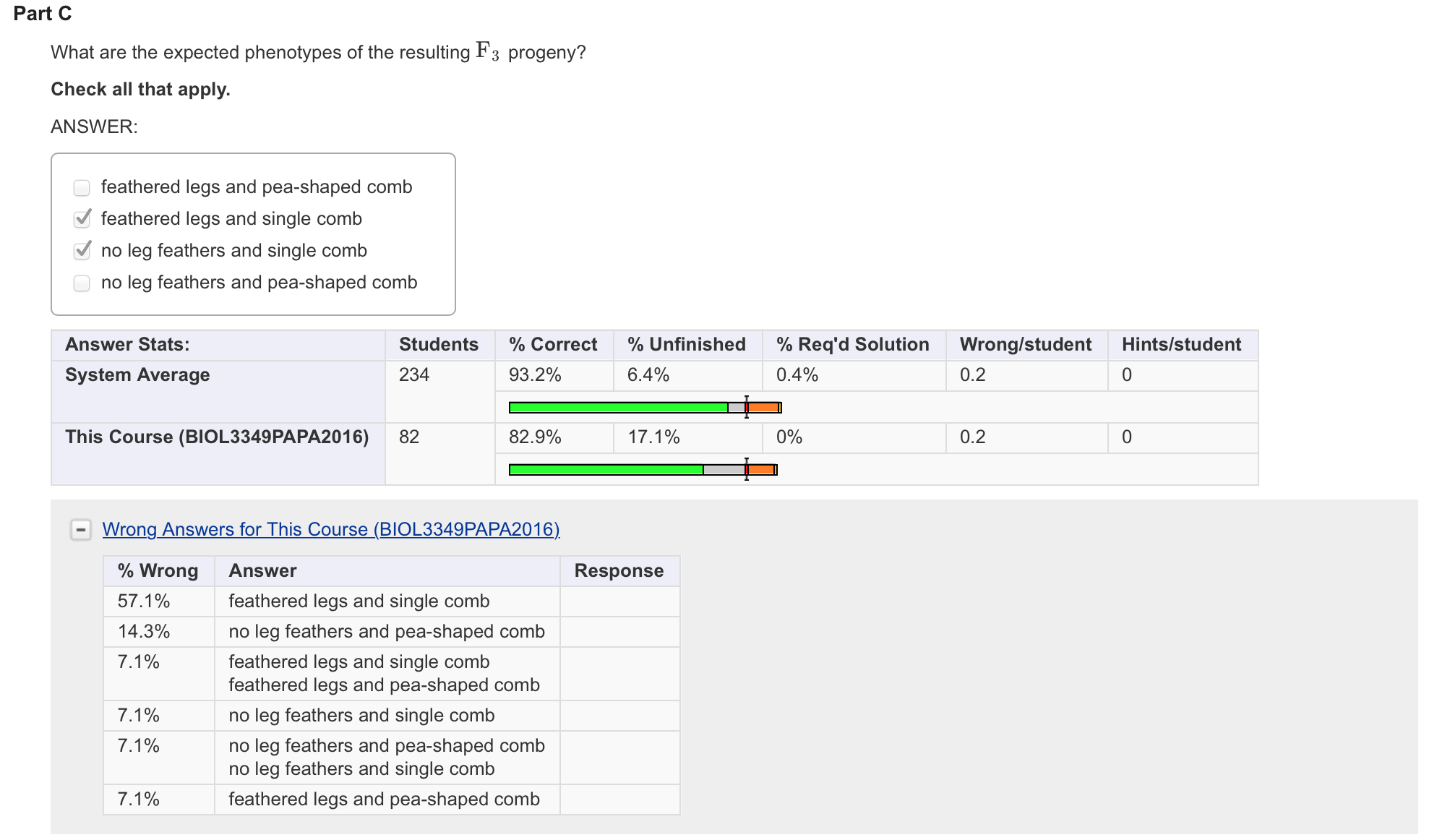 Ffpp, FFpp, ffpp
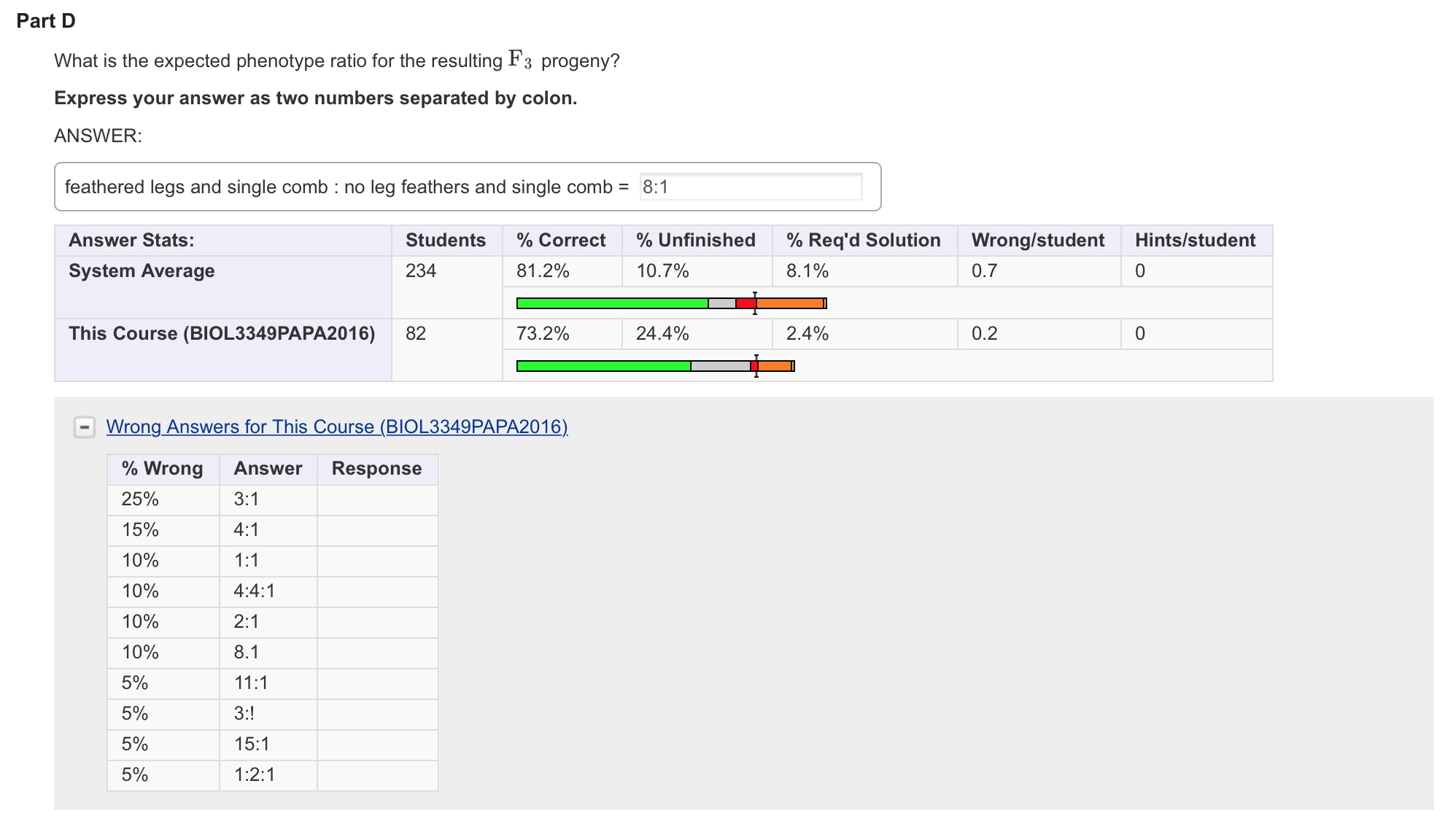 Interpreting segregation of traits
Short hair in the leaf of tomato plant is a dominant trait control by the allele H. The recessive allele generate a soft  leaf  (genotype hh). The below table represent 3 indipendednt crosses. La tabla demuestra la progenie de tres cruces independientes de plantas parentales con genotipos y fenotipos desconocidos.
Determine the parental genotype based on the distribution.
Progeny in the three crosses:
Cross 1:  32/11 = 2.91 :1 around 3:1
Cross 1: ¾ of the progeny with the dominant phenotype (32/43) = 75%  while ¼ of the progeny has a recessive phenotype (11/43) = 25%.
Cruce 2: 42/45 = 0.93 :1 around 1:1
Cruce 2: Dominant phenotype is around 50% (42/97)thus the recessive is also around 50%.
Cruce 3: 0/24 = 0:1 since all the progeny has a recessive phenotype
Determinar genotipo:
Cross 1: (3:1) : Hh x Hh.
Cruce 2: (1:1) : Hh x hh
Cruce 3: (0:1) hh x hh:
The chi-square (2) test is commonly used for quantifying how closely an experimental observation matches the expected outcome. It can be used to test Mendeian inheritance.

Here we test the probability that seeds are segregating in a 9:3:3:1 proportion for color and shape. The allele are green and yellow and round or wrinkle.
[Speaker Notes: Jjjj chi cuadrado]
Are the data following a 9:3:3:1 segregation?.
Null hypothesis: Both variable are indipendents. Thus you can have a 9:3:3:1 segregation. The difference between obsrved and expected values is minimal.
Alternative hypothesis: The variables are related and do not follow a 9:3:3:1 distribution.
Calculate the observed value.
Segundo utilizamos la fórmula de Chi-cuadrado:
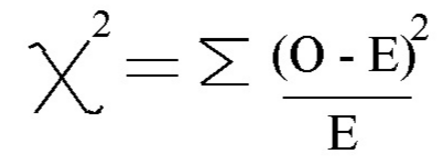 O = Resulltados observados
 E = Resultados esperados
Formula con valores observados y esperados:


0.028 + 0.1538 + .086 + .11 =0 .37
Number of classes: 4
Grade of freedom: n-1, 4 – 1 = 3.
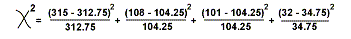 Table 2.4 The Chi-Square Table
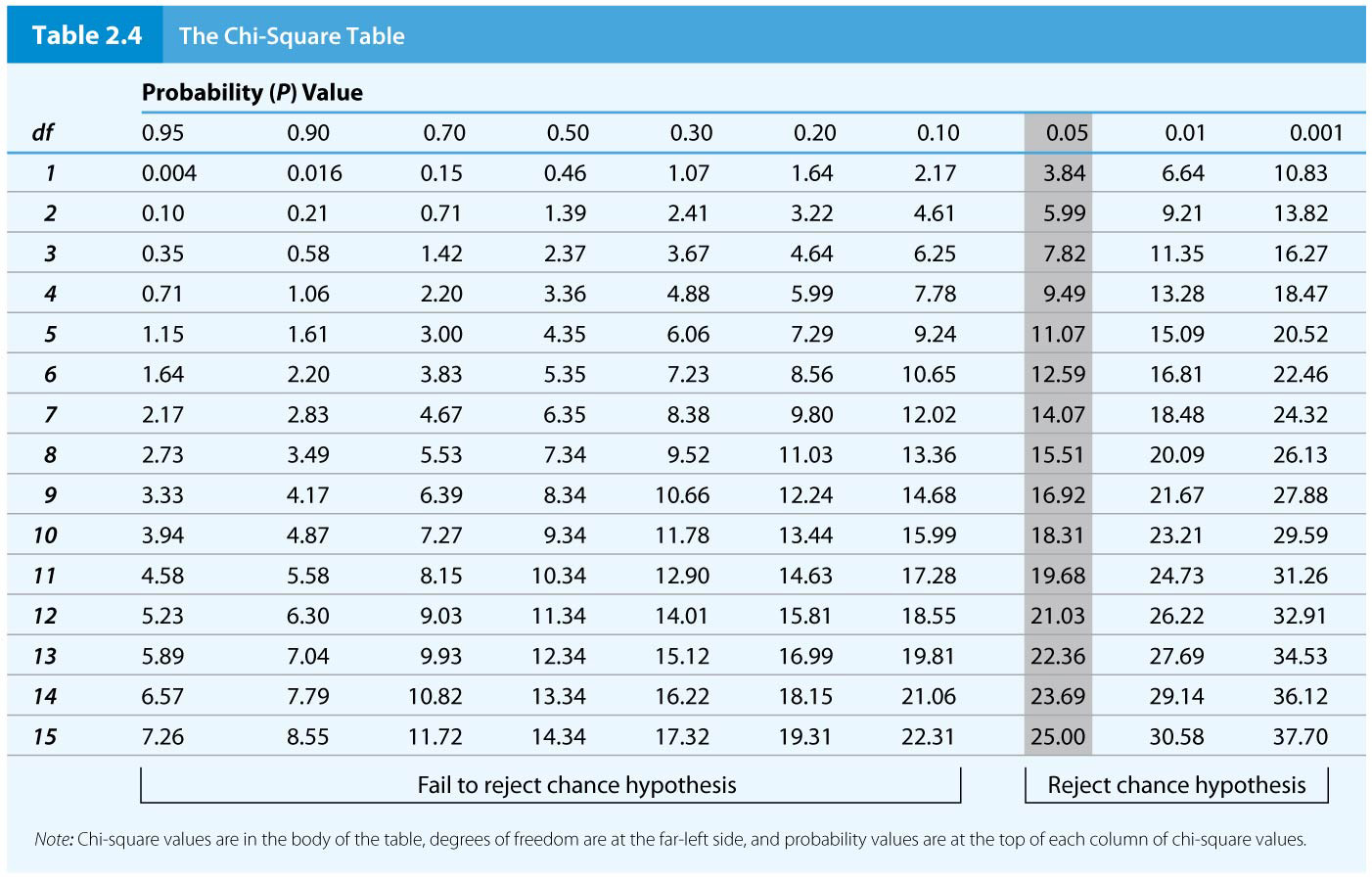 © 2015 Pearson Education, Inc.
77
The probability is in the 95%.
Less is the difference between observed and expected, less is the value of p.   
We can not reject the null hypothesis.  Thus the data follow a 9:3:3:1.
Example of Chi square goodness of fit
Calculation of chi square goodness of fit, of data consisting of the Colors of 100 flowers, to a hypothesized color ratio of 3:1 (Yy x Yy)
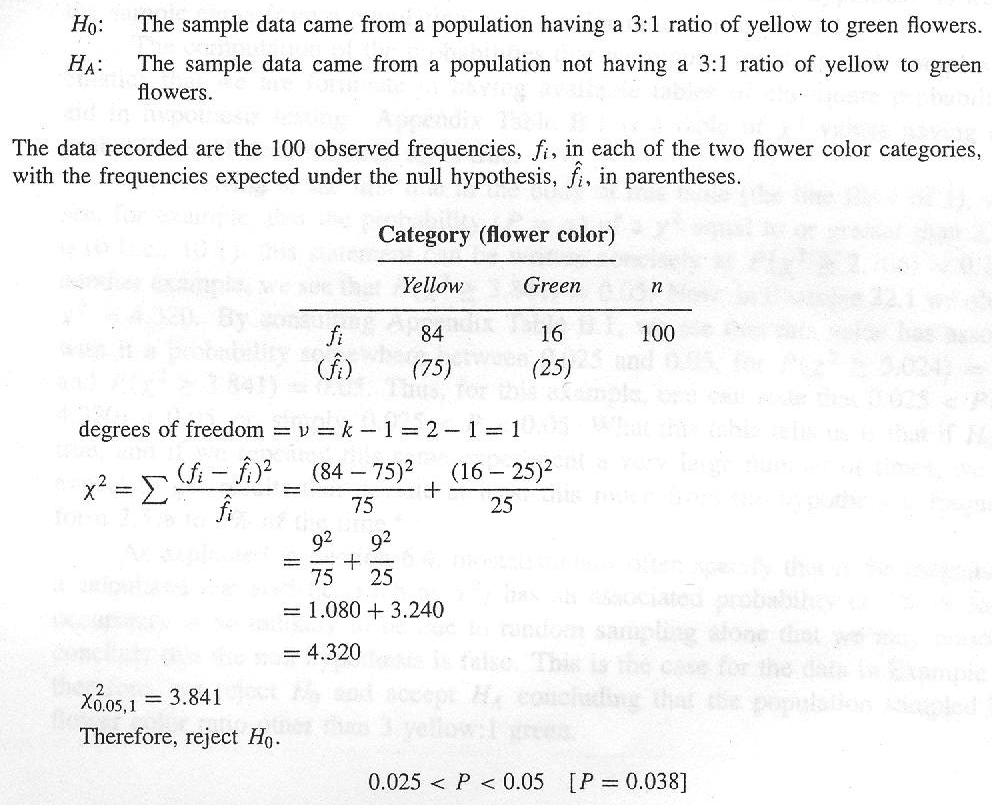 χ2 = Σ (O – E )2		
	 E
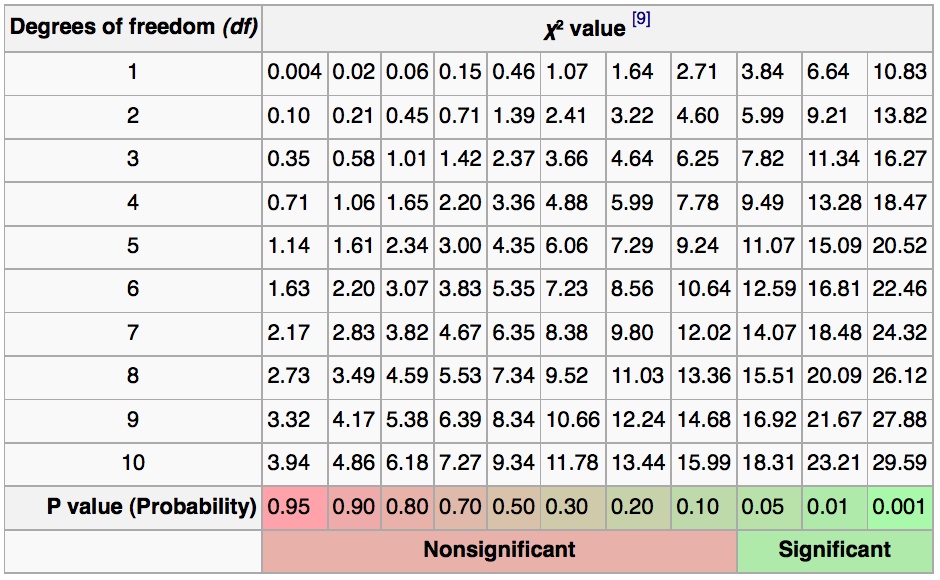 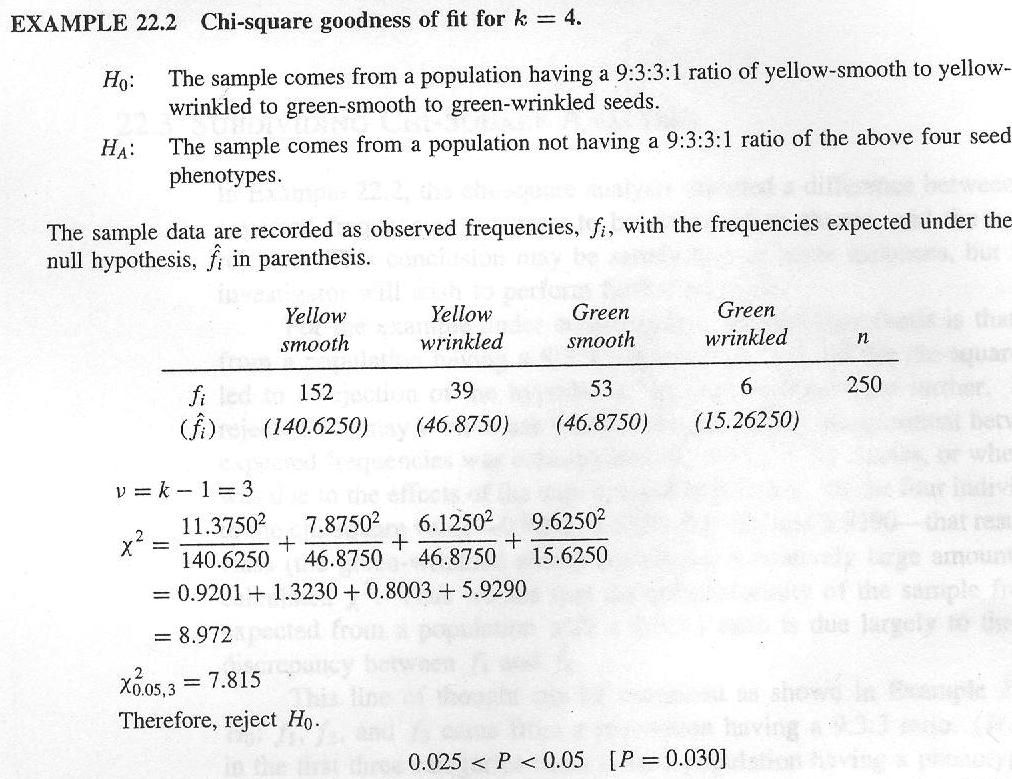 (YyRr x YyRr)
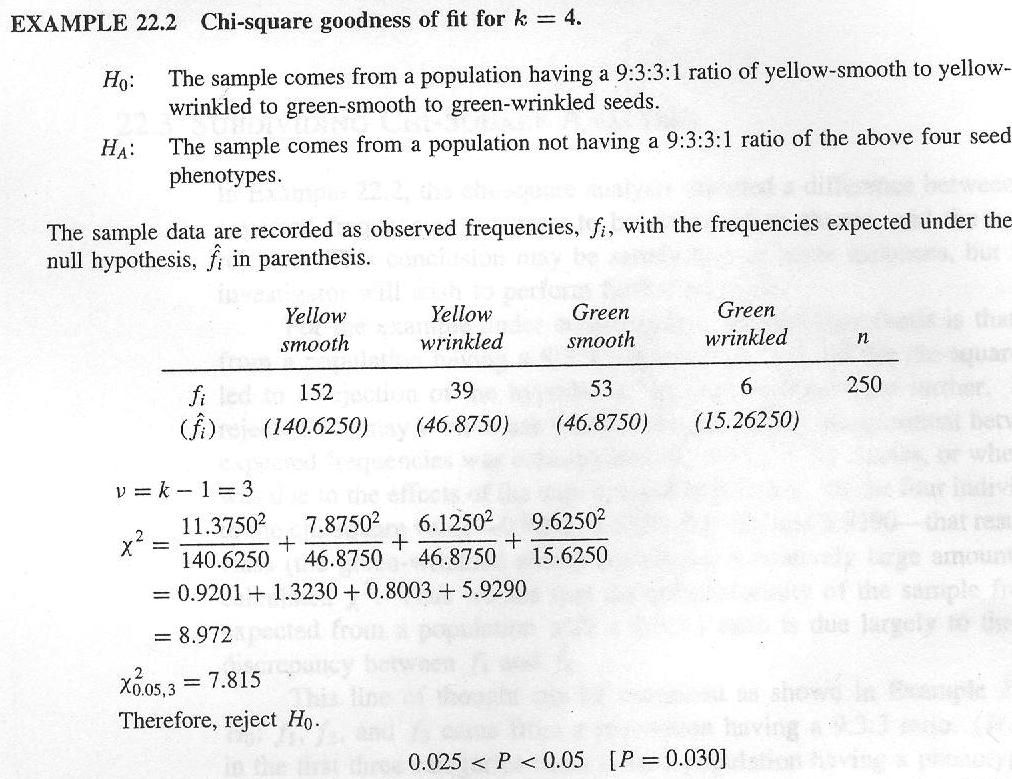 (250/16)9
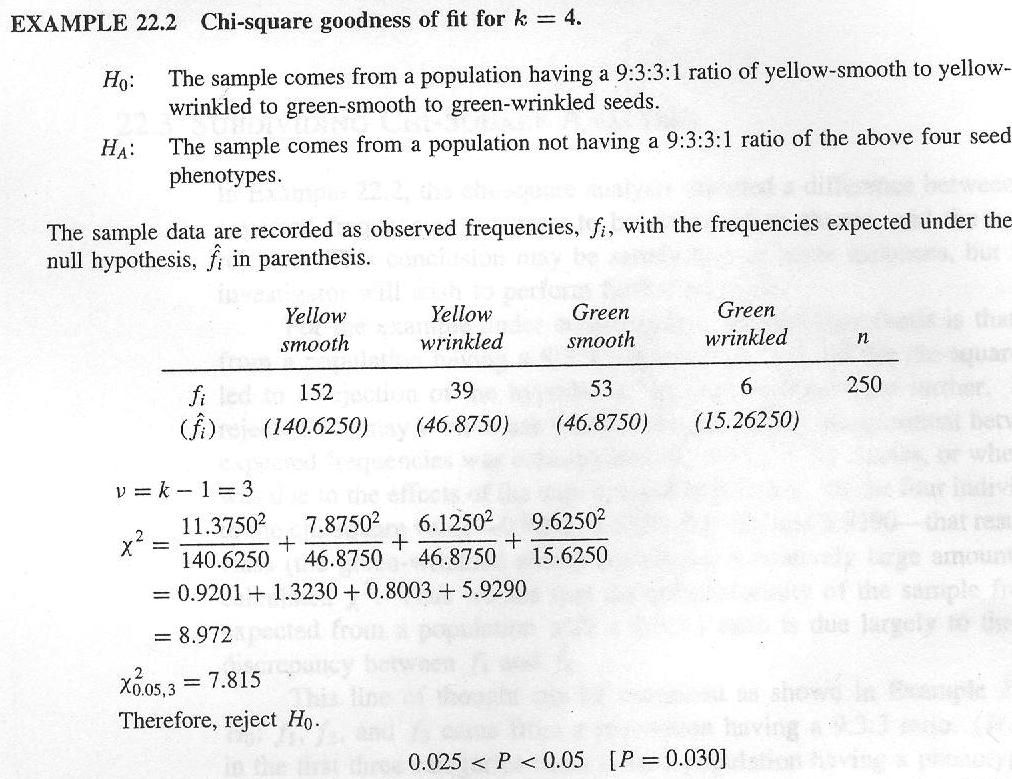 (250/16)9
(250/16)3
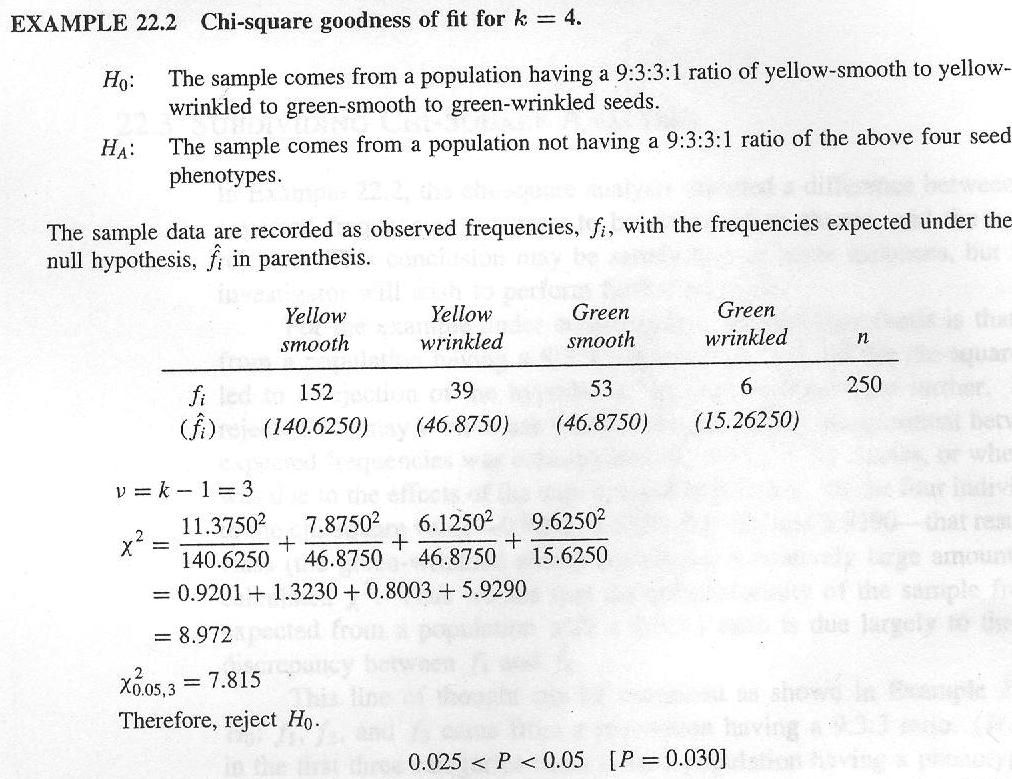 (250/16)9
(250/16)3
(250/16)3
(250/16)1
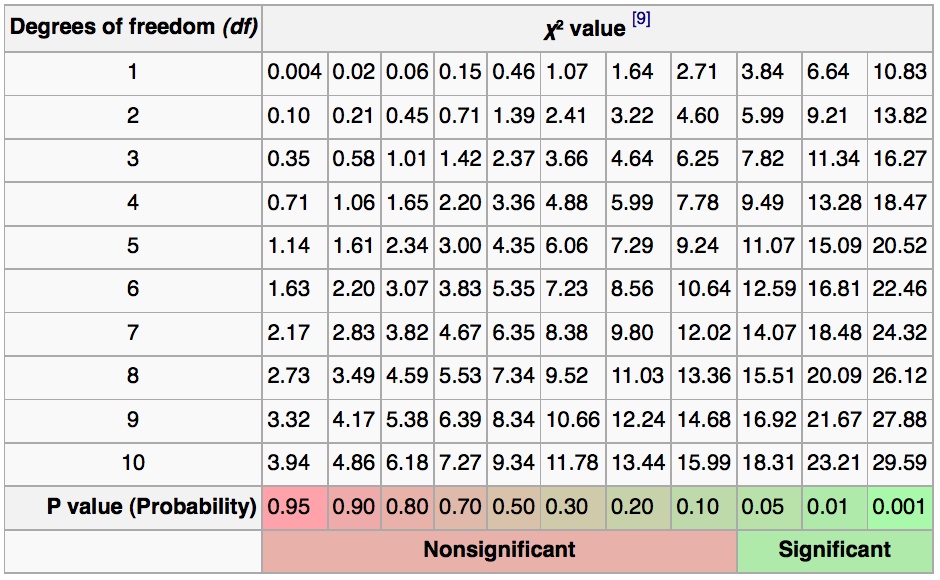 Binomial Expansion Formula — Example
For families with three children, predict the proportions with each possible combination of boys and girls

p  probability of a boy  ½; q  probability of a girl  ½ 

Binomial expansion: (p  q)3  p3  3p2q  3pq2  q3

p3  1/8 (3 boys); 3p2q  3/8 (2 boys, 1 girl); 3pq2  3/8 (1 boy, 2 girls); q3  1/8 (3 girls)
48
© 2016 Pearson Education, Inc.
Figure 2.16 Binomial-probability calculation of seed-color phenotype in six-seeded pods.
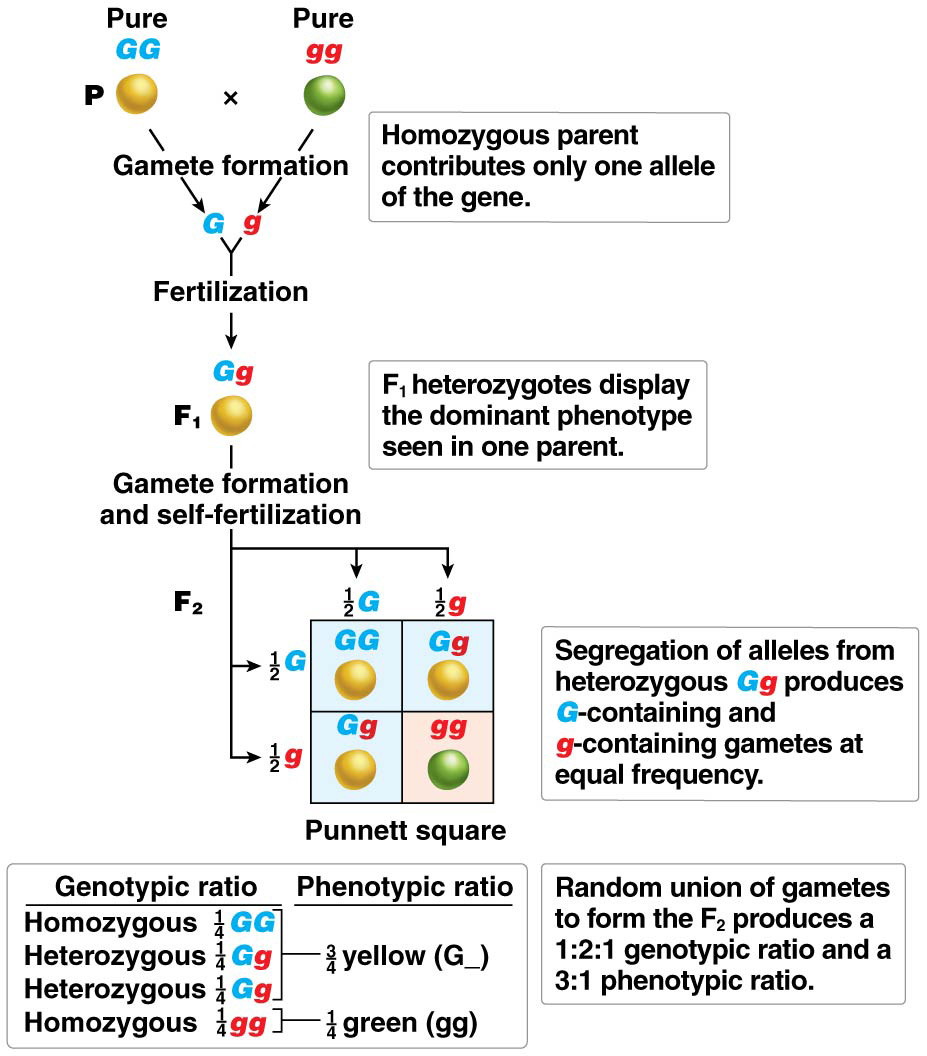 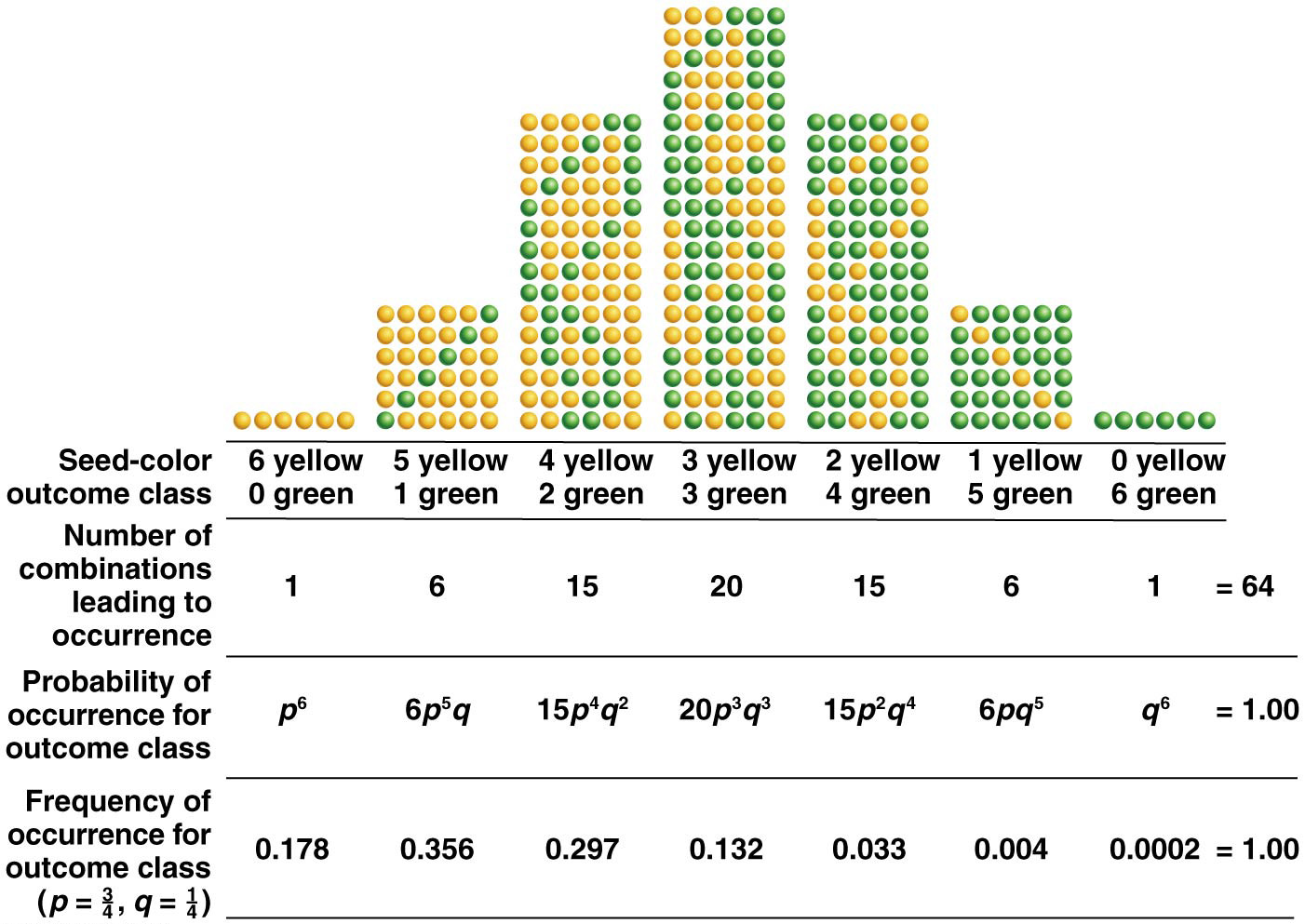 © 2015 Pearson Education, Inc.
69
Figure 2.15 Pascal’s triangle of binomial coefficients (p + q) raised to the nth power.
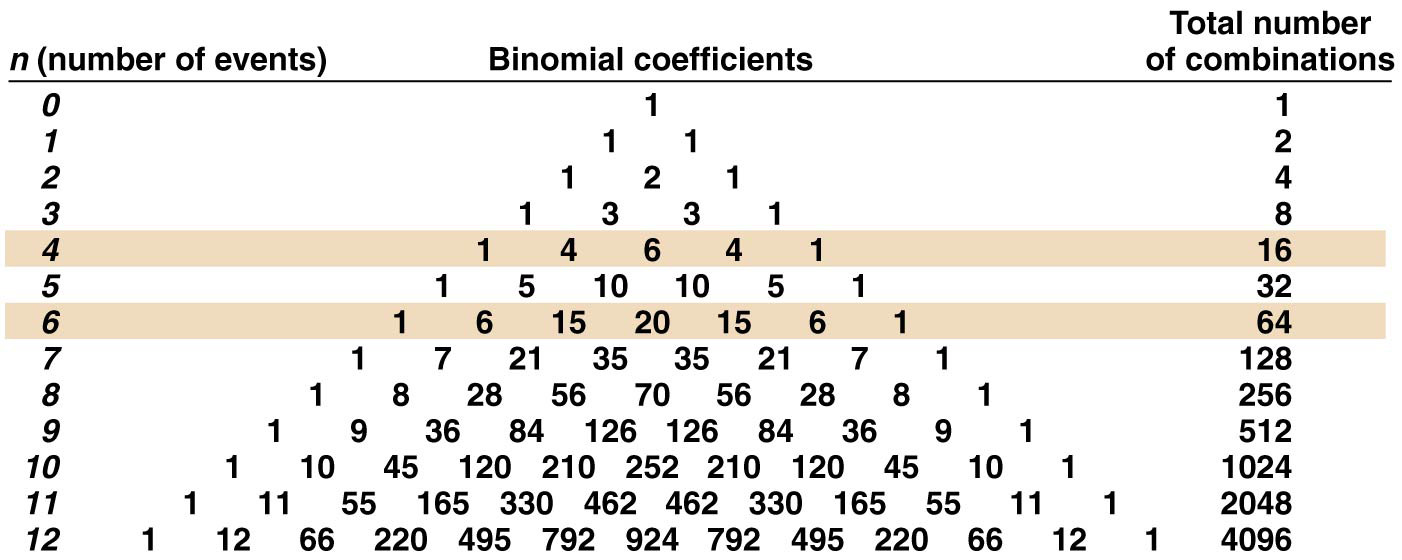 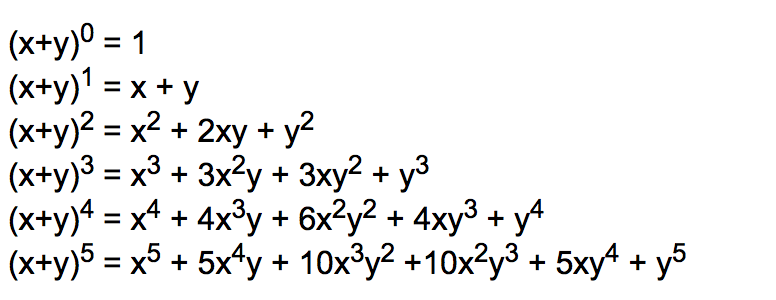 68
Family tree
Figure 2.18 Common pedigree symbols.
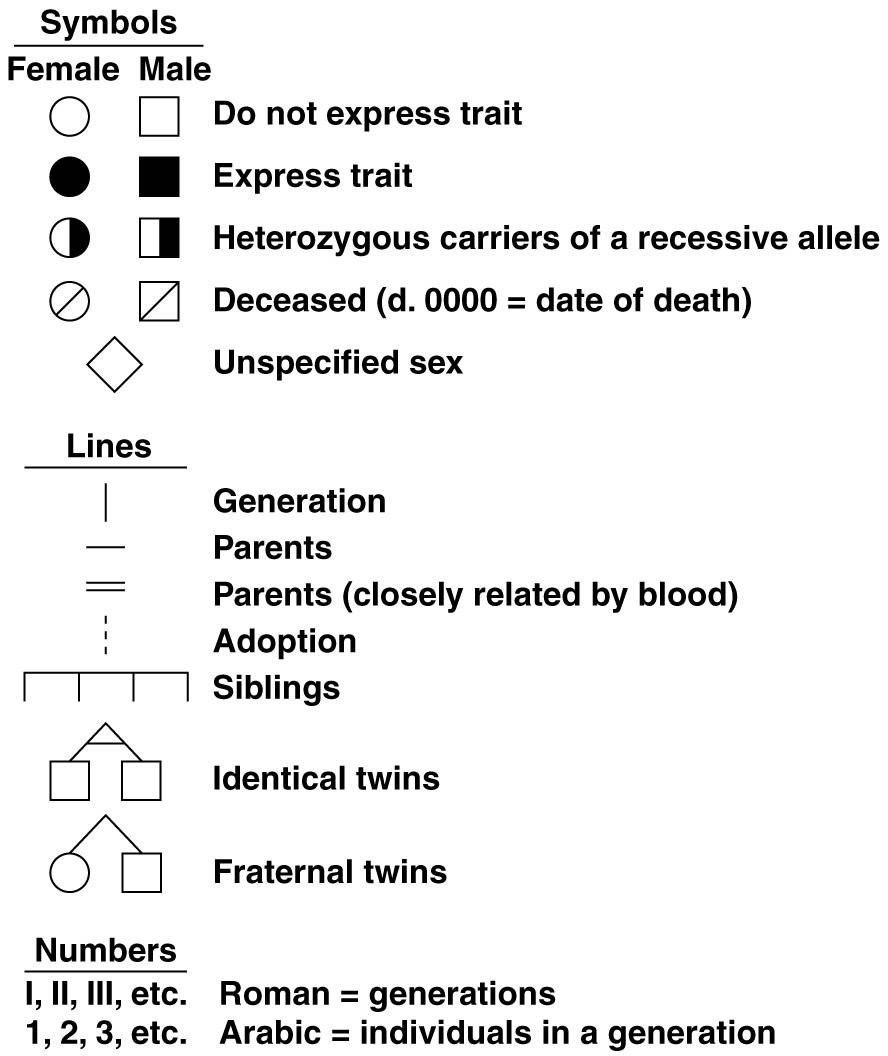 86
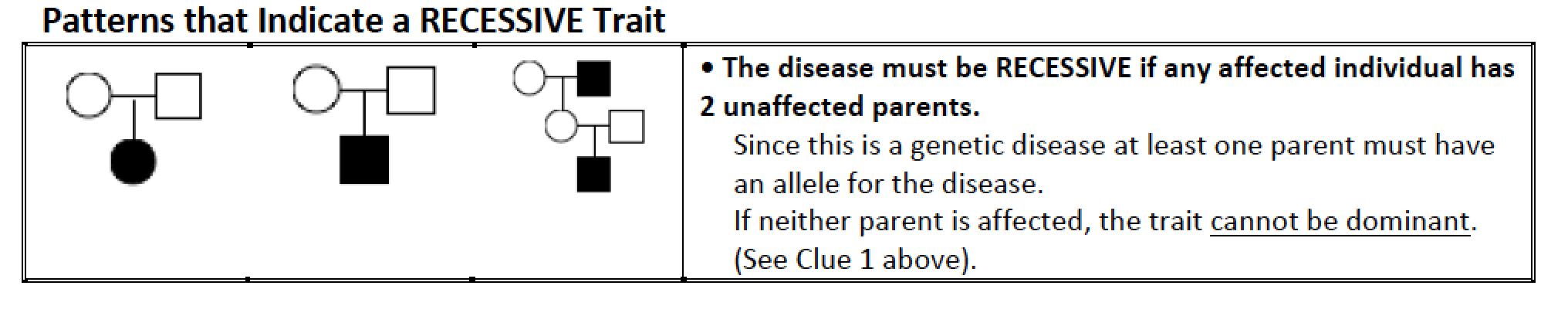 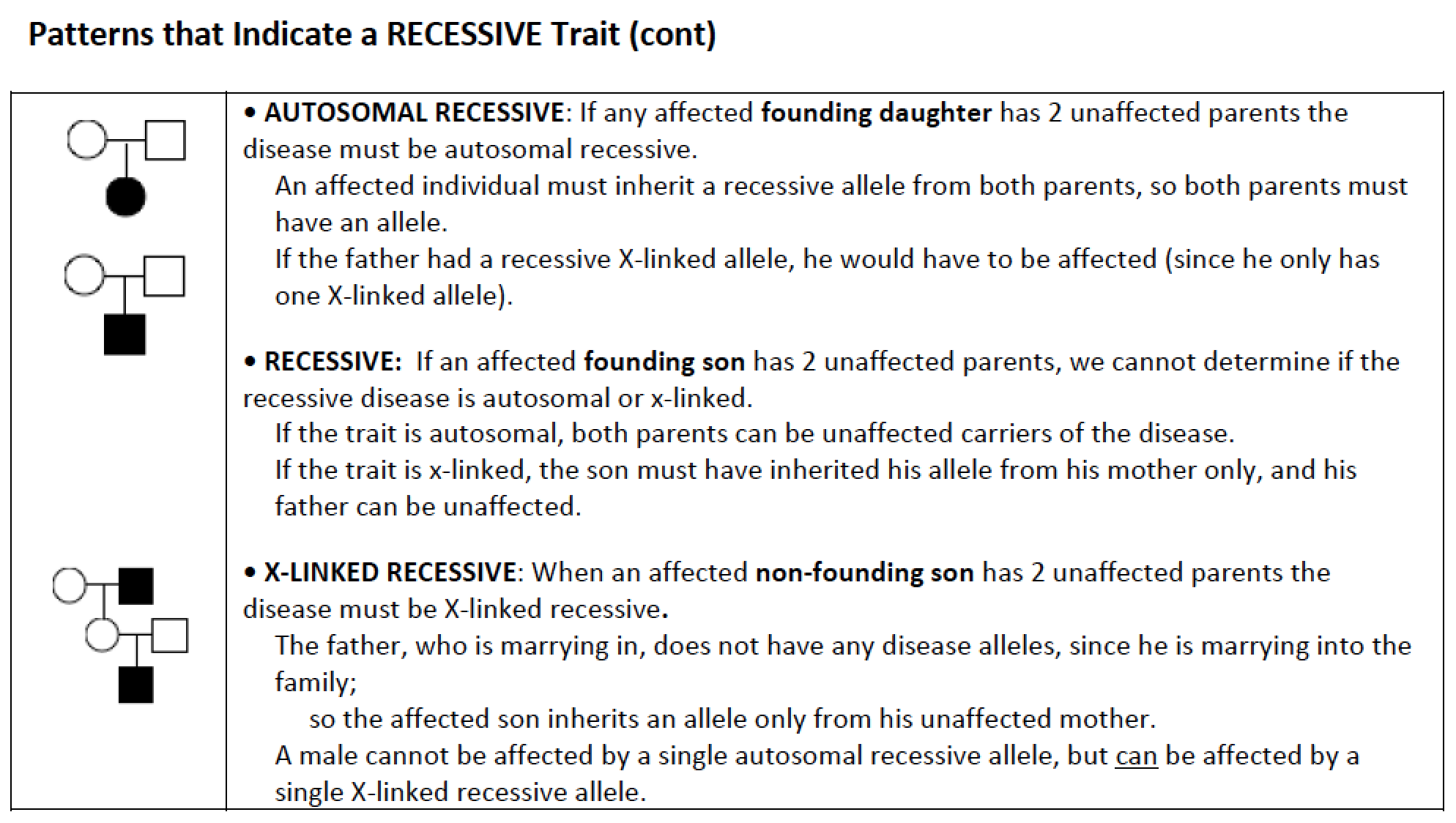 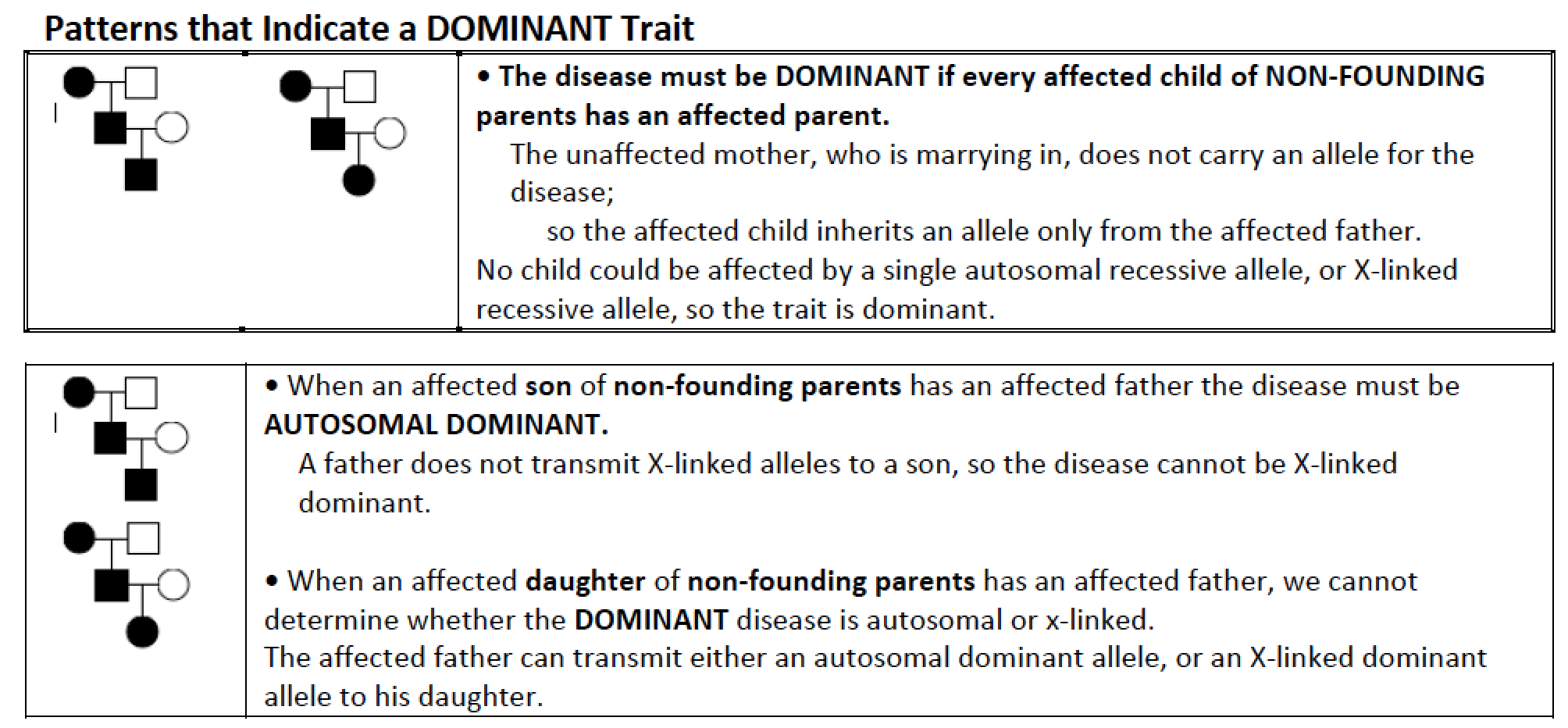 Figure 2.19 Autosomal dominant inheritance.
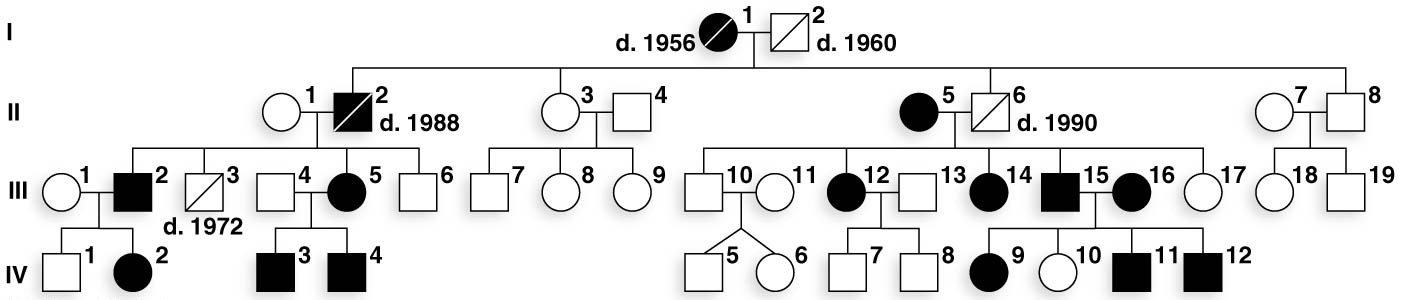 © 2015 Pearson Education, Inc.
89
Autosomal Dominant Inheritance
Autosomal dominant inheritance has six characteristics:

Each individual who has the disease has at least one affected parent

Males and females are affected in equal numbers

Either gender can transmit the disease allele

In crosses where one parent is affected and the other is not, approximately half the offspring express the disease

Two unaffected parents will not have any children with the disease

Two affected parents may produce unaffected children
57
© 2016 Pearson Education, Inc.
Figure 2.20 Autosomal recessive inheritance.
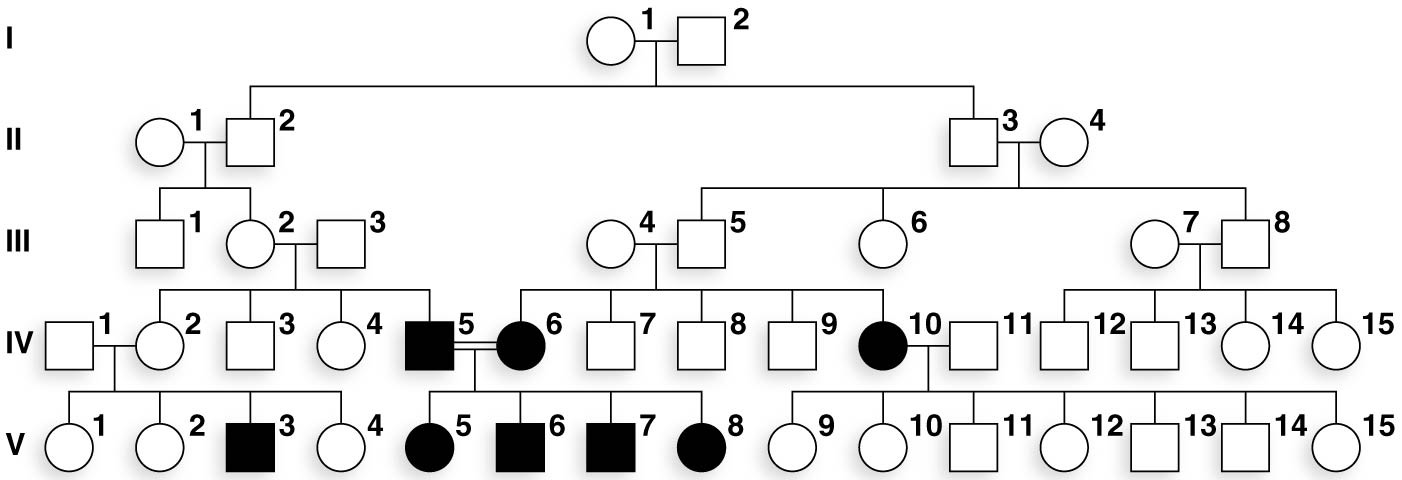 © 2015 Pearson Education, Inc.
92
Autosomal Recessive Inheritance
Autosomal recessive inheritance has six key features:

Individuals who have the disease are often born to parents who do not

If only one parent has the disorder, the risk that a child will have it depends on the genotype of the other parent

If both parents have the disorder, all children will have it

The sex ratio of affected offspring is expected to be equal

The disease is not usually seen in each generation, but if an affected child is produced by unaffected parents, the risk to subsequent children is ¼ 

If the disease is rare in the population, unaffected parents of affected children are more likely to be related to one another
59
© 2016 Pearson Education, Inc.
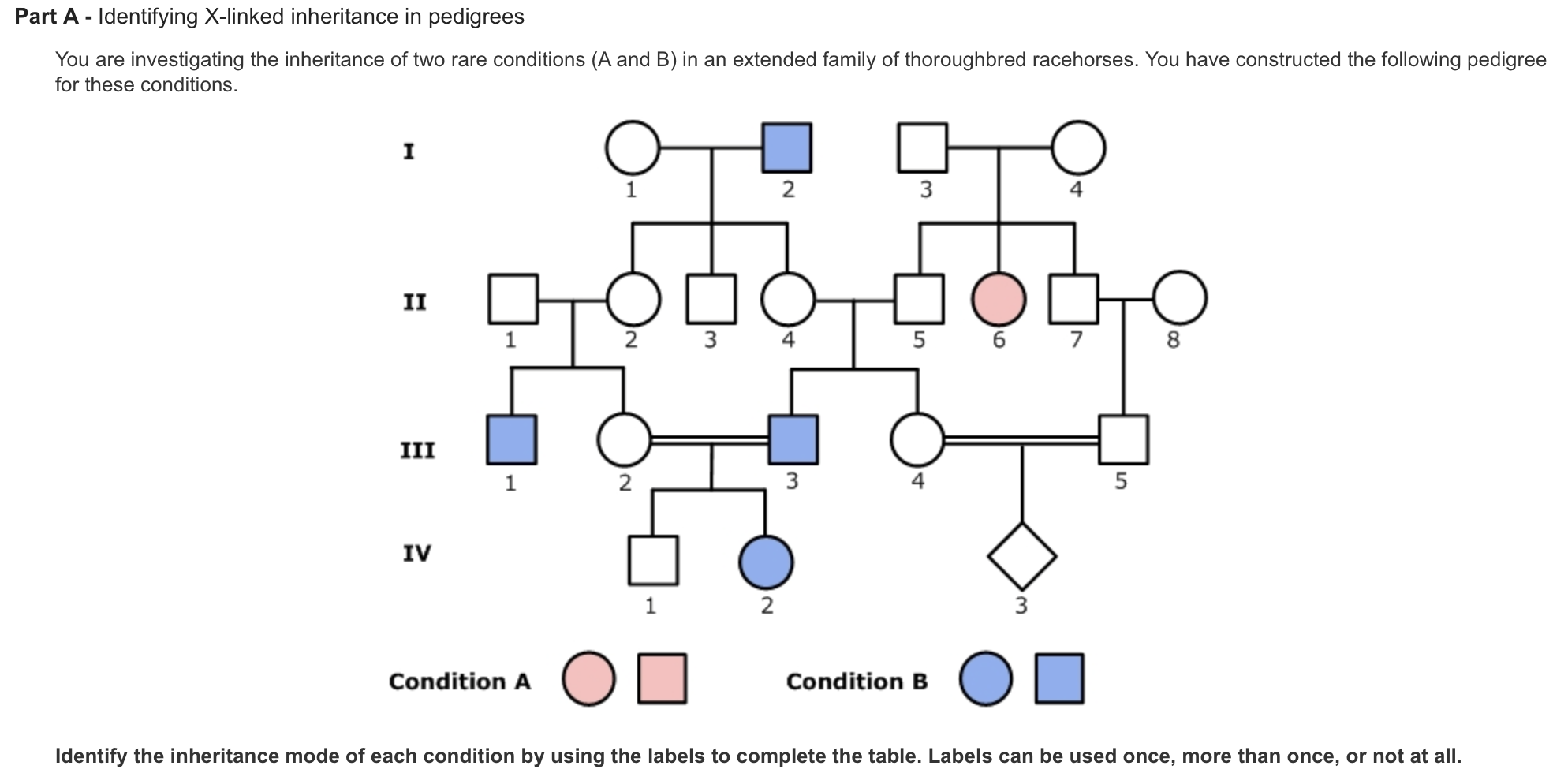 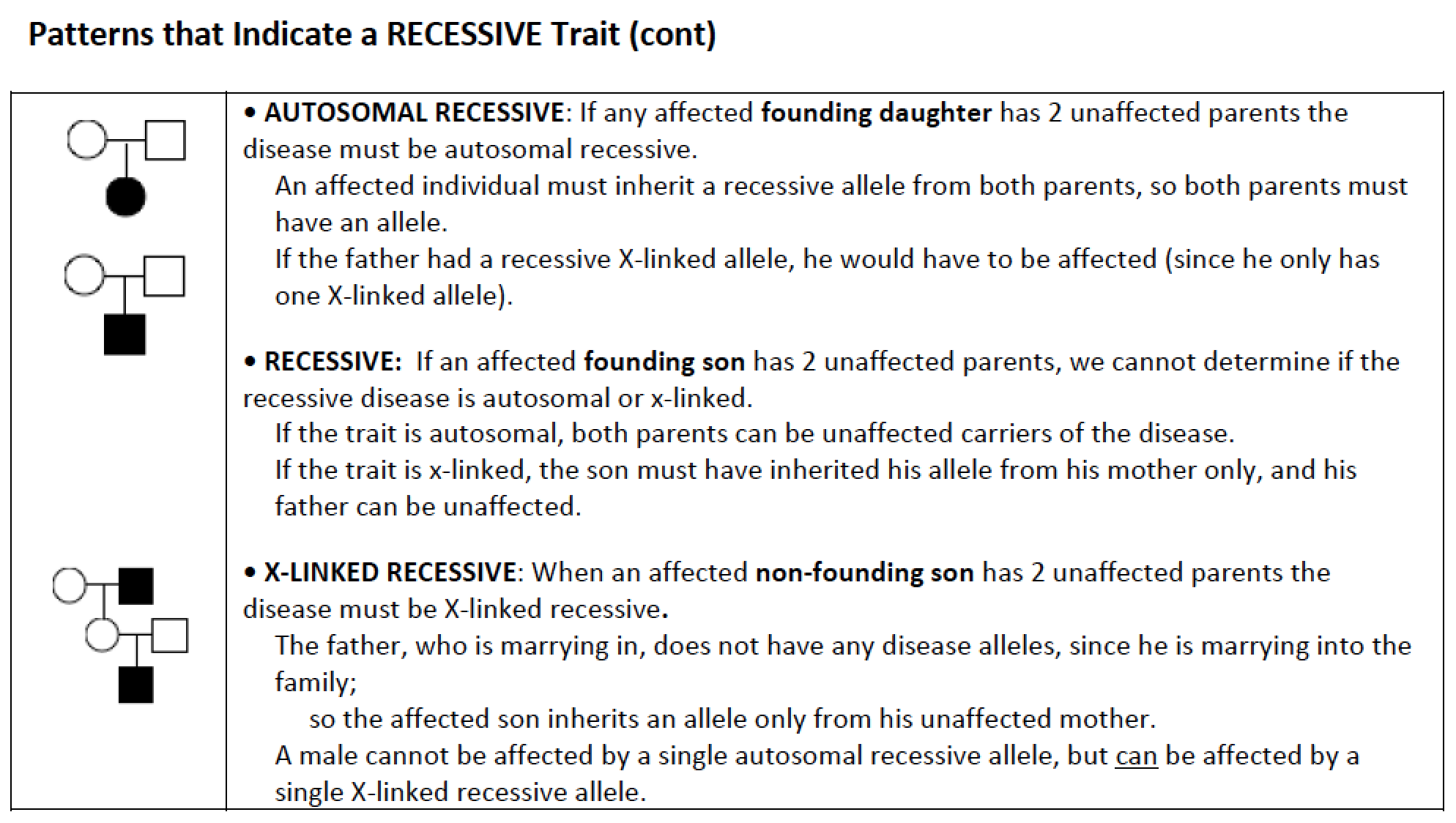 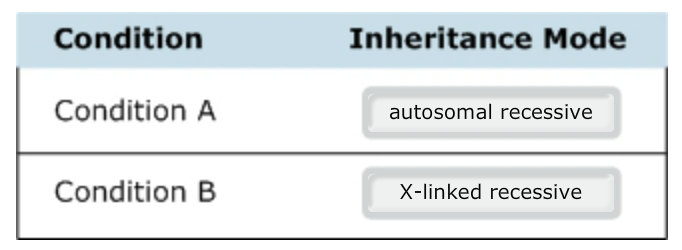 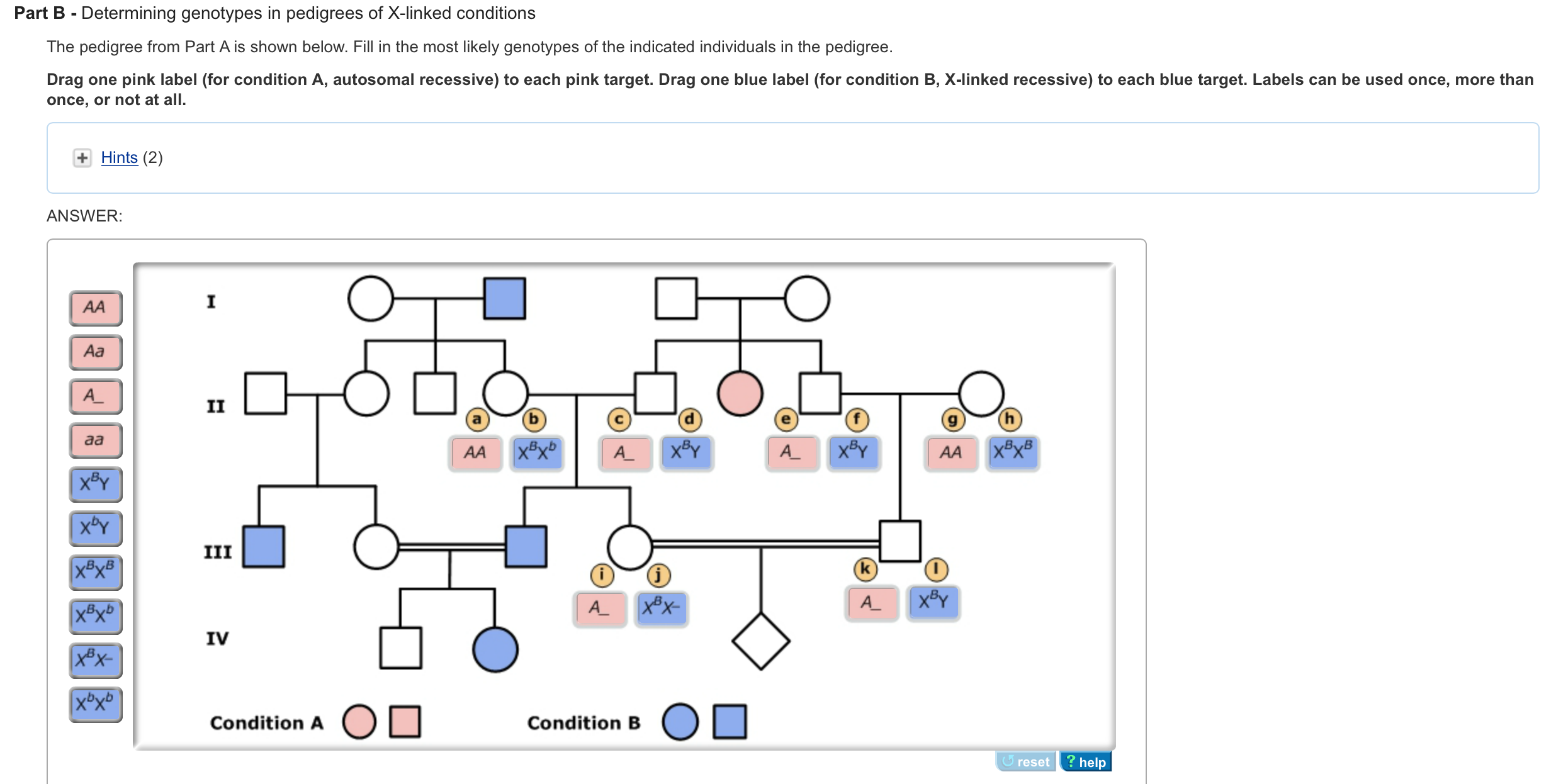 3
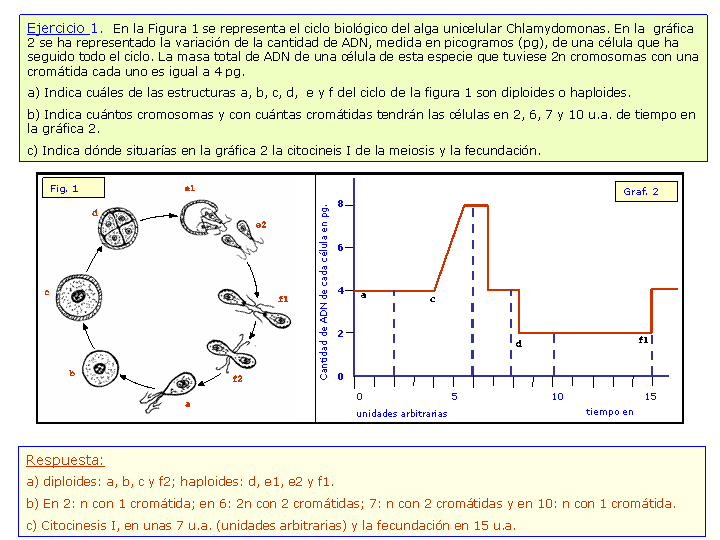 G2, Meiosis I
Citokinesis I
S
G1
Meiosis II
Fecundacion
-Diploide-
Citokinesis II
--- 1 sola cromatida-----
----Haploide---
2n
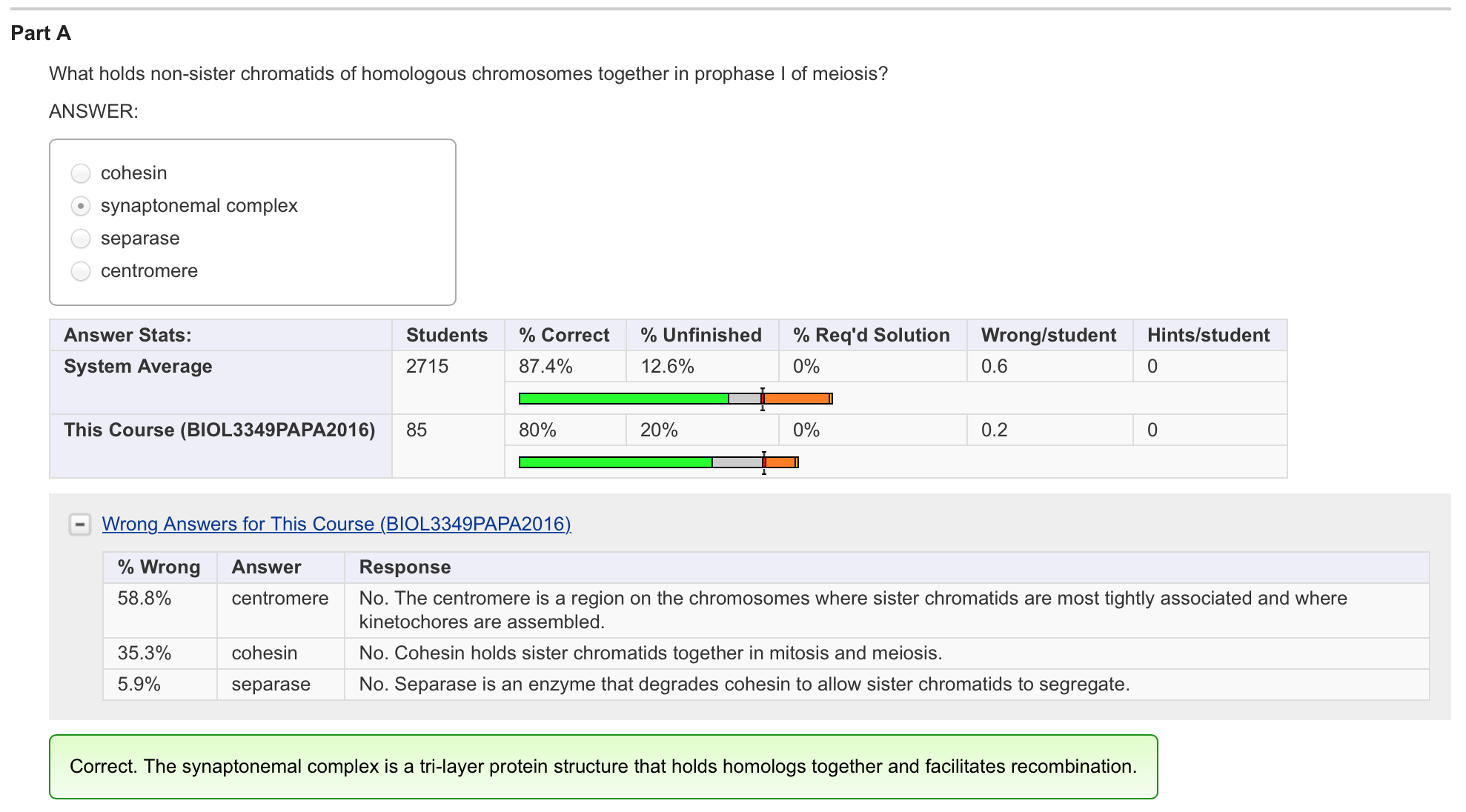 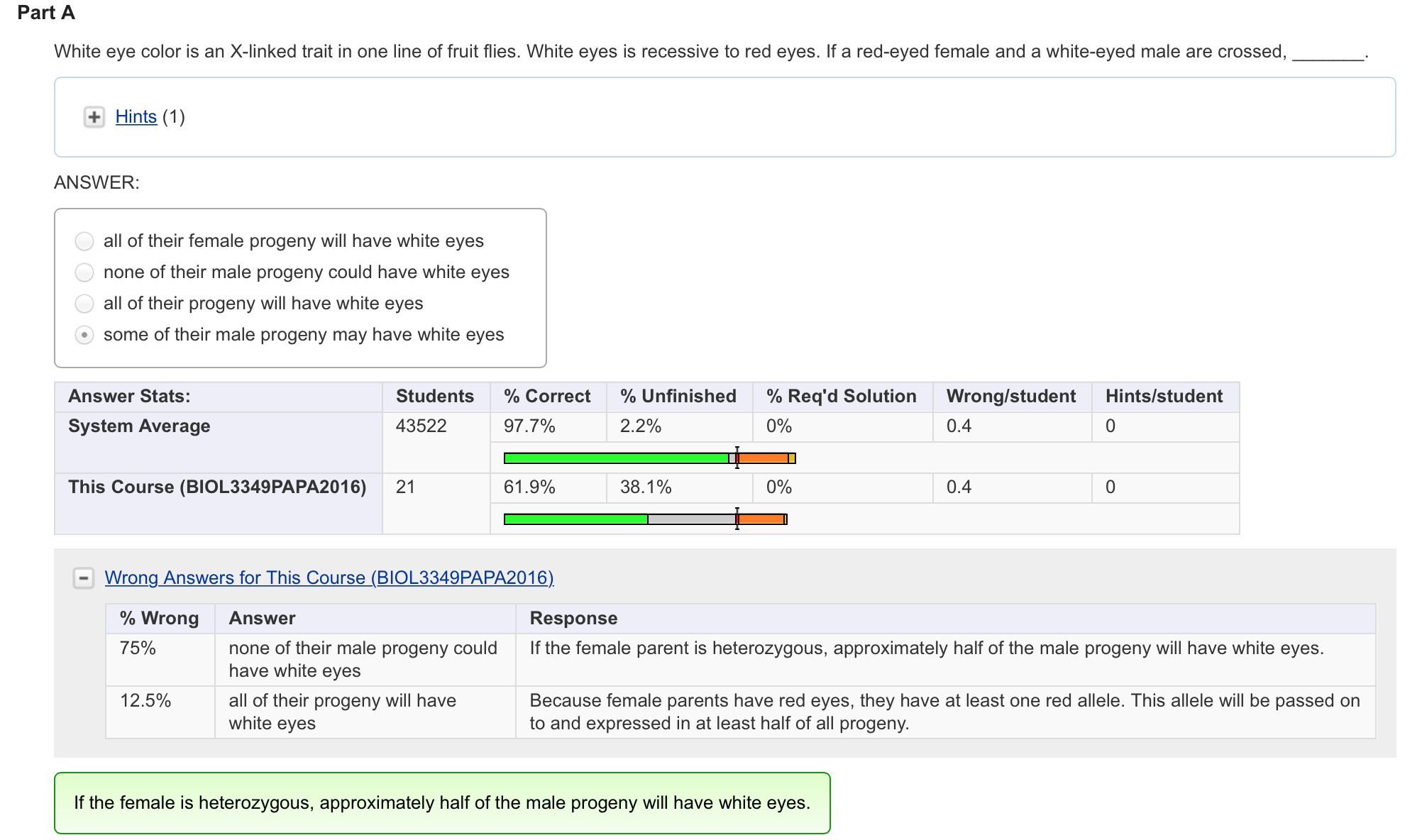